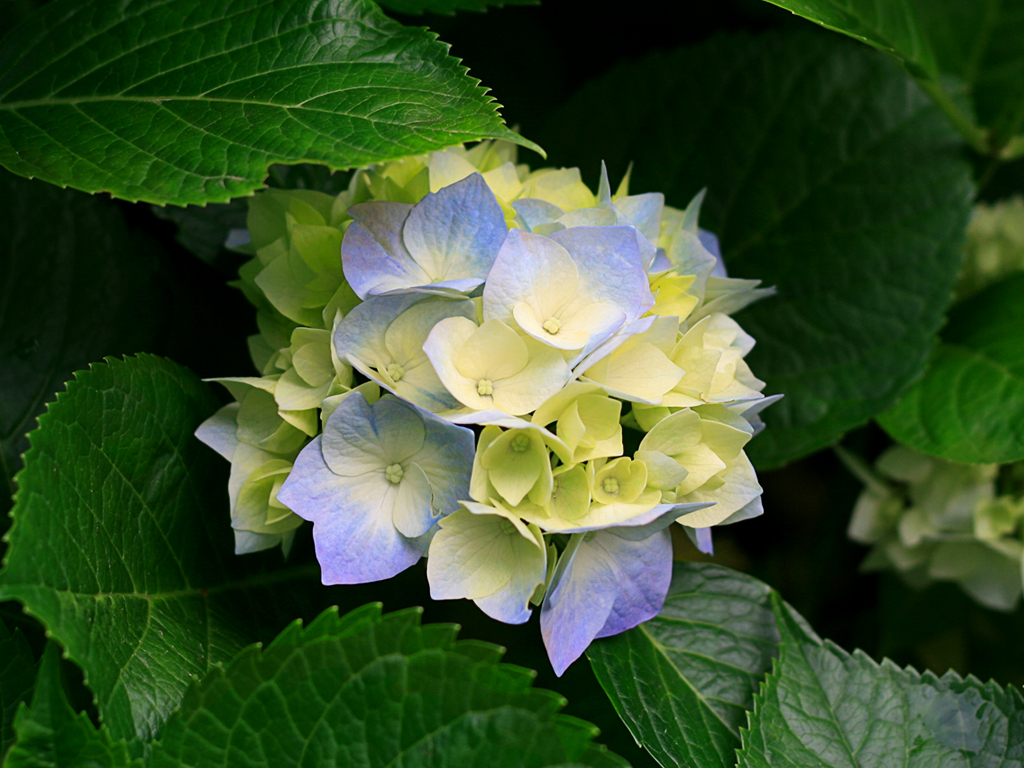 اسعد الله يومكن بكل خير
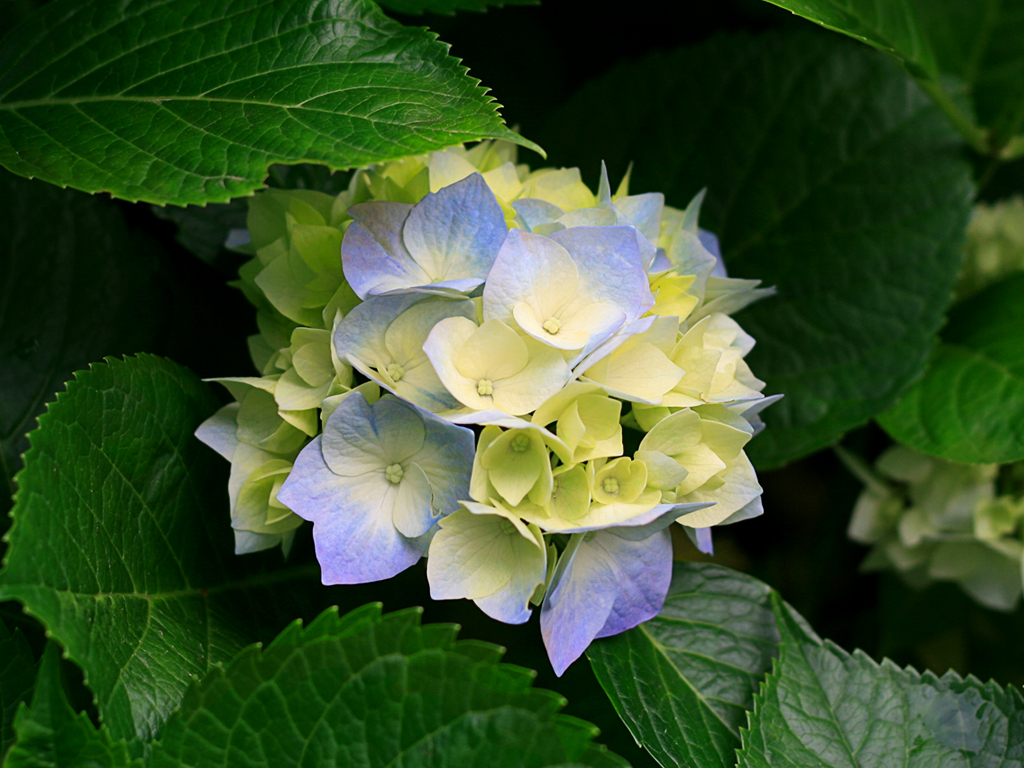 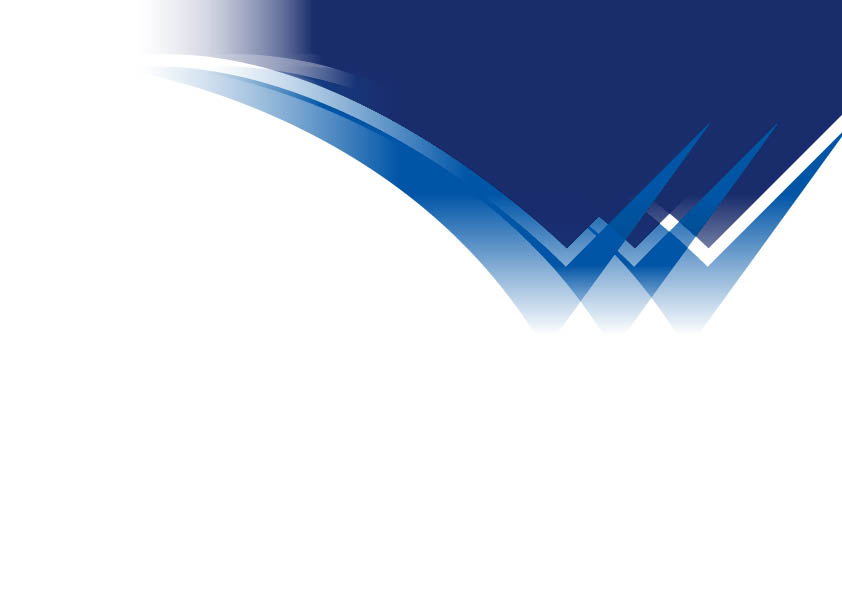 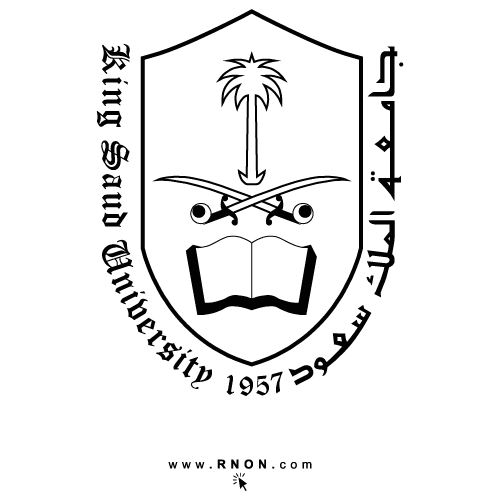 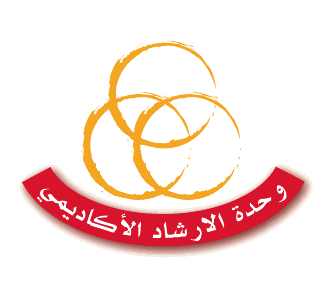 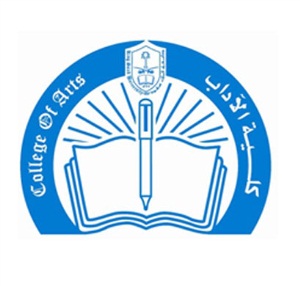 لائحة الدراسة والاختبارات للمرحلة الجامعية
تنفيذ الطالب /                                                                                                           إشراف الدكتور/
عبدالله راجح عقيلي                                                                                                                علي المعيوف
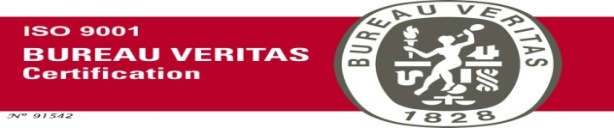 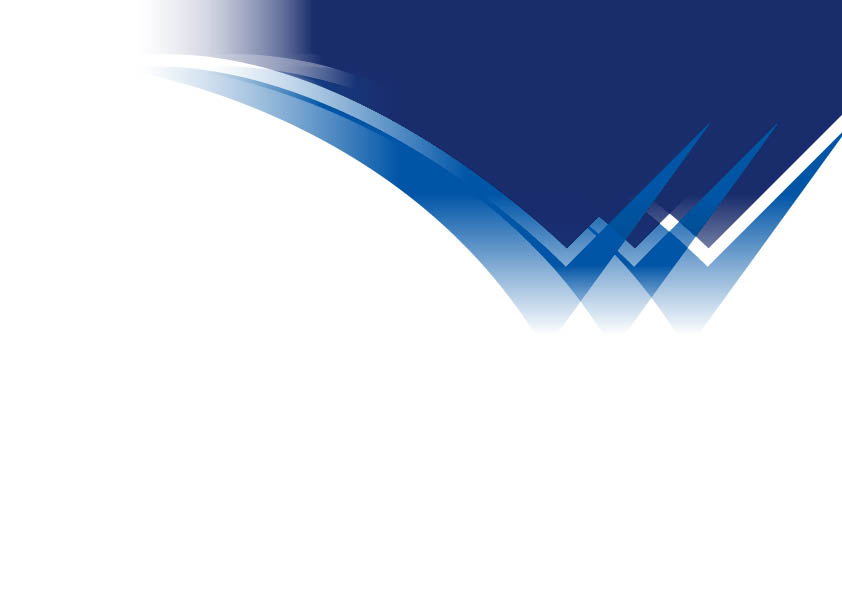 1)لائحة قبول الطلاب المستجدين
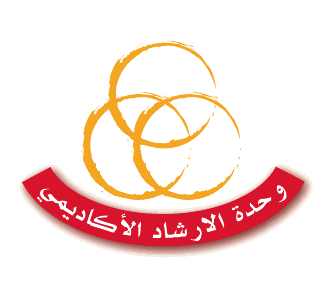 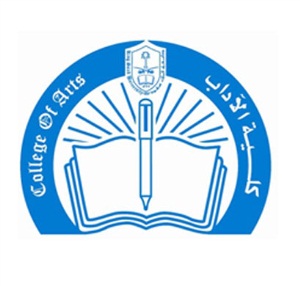 12)لائحة التحويل
2)لائحة نظام الدراسة
11)لائحة إجراءات الاختبار النهائي
3)لائحة نظام المستويات
10)لائحة الاختبارات النهائية
4) لائحة المواظبة والاعتذار عن الدراسة
9) الانتساب
5)لائحة التأجيل والانقطاع عن الدراسة
8)لائح الفصل من الجامعة
6)لائحة إعادة القيد
7)لائحة التخرج
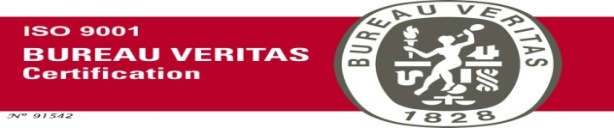 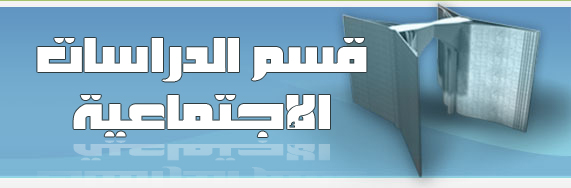 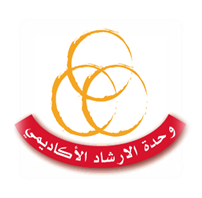 وحدة الإرشاد الأكاديمي
مقرر أشد 1- 2 
جمع وتنسيق 
أ. أميرة اليامي
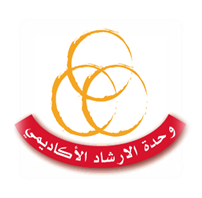 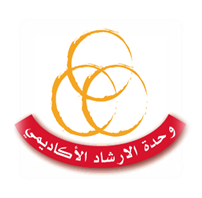 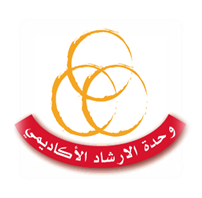 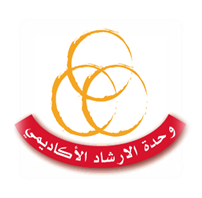 أشد -2- 

تقديم 
أ. رحاب العتيبي
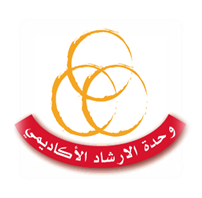 7- لائحة التخرج
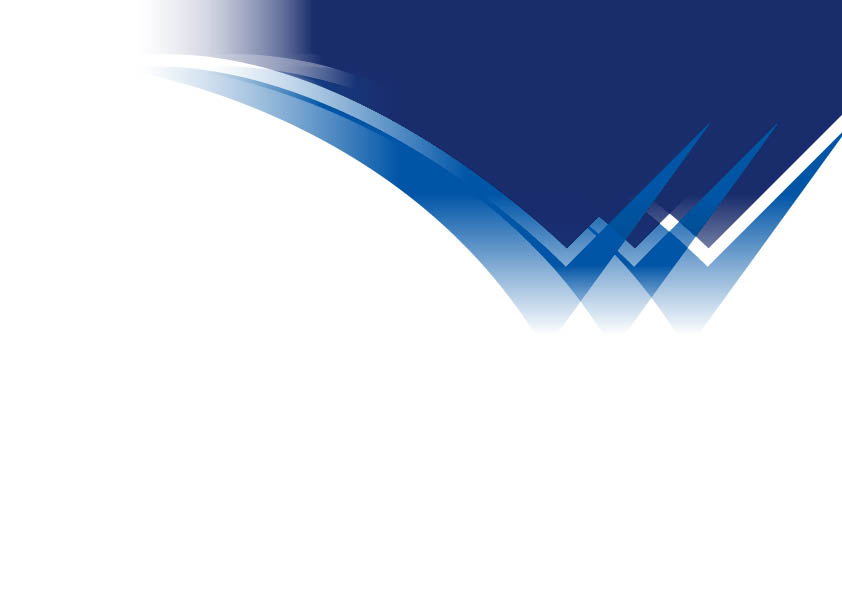 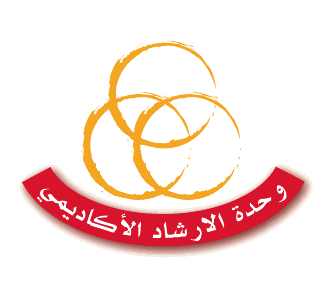 التخرج
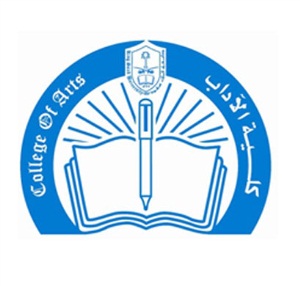 المادة التاسعة عشرة/


أ -  يتخرج الطالب بعد إنهاء متطلبات التخرج بنجاح حسب الخطة الدراسية ، على ألايقل معدله التراكمي عن مقبول ،ولمجلس الكلية بناء على توصية مجلس القسم المختص تحديد مقررات  مناسبة يدرسها الطالب لرفع معدله التراكمي وذلك في حال نجاحه في المقررات ورسوبه في المعدل التراكمي.
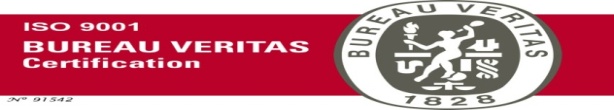 8- لائحة الفصل من الجامعة
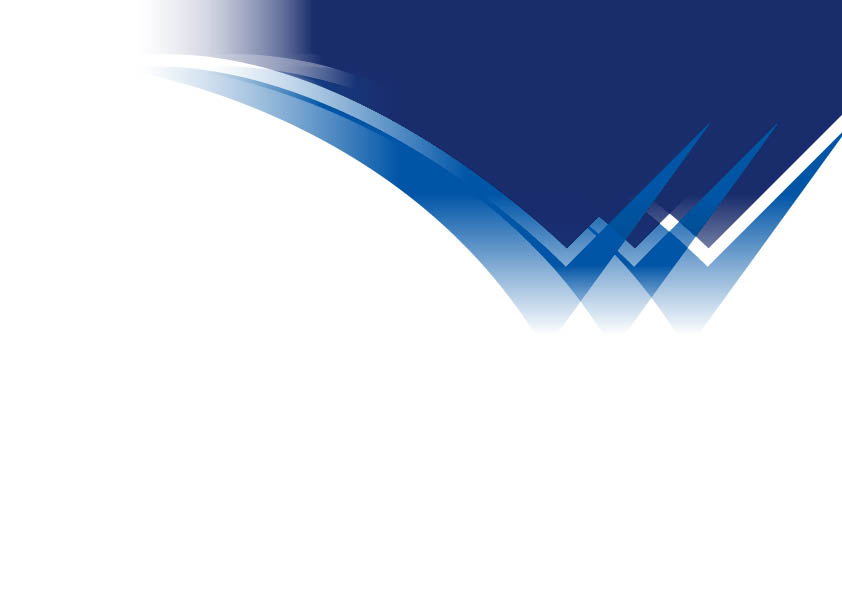 الفصل من الجامعة
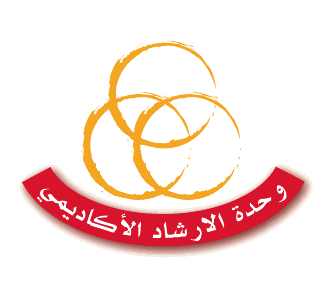 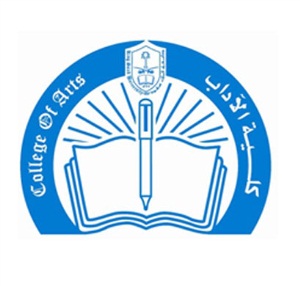 المادة العشرون /
 

أولاً: يفصل الطالب من الجامعة في الحالات الآتية :
 أ - إذا حصل على ثلاثة إنذارات على الأكثر لانخفاض معدله التراكمي عن ( 2.00 من 5.00 أو 1.00 من 4.00) ولمجلس الجامعة بناءً على توصية مجلس الكلية إعطاء فرصة رابعة لمن يمكنه رفع معدله التراكمي بدراسته للمقررات المتاحة .
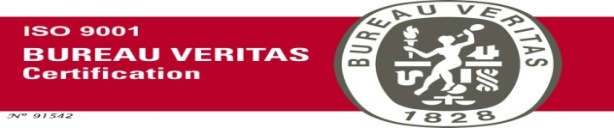 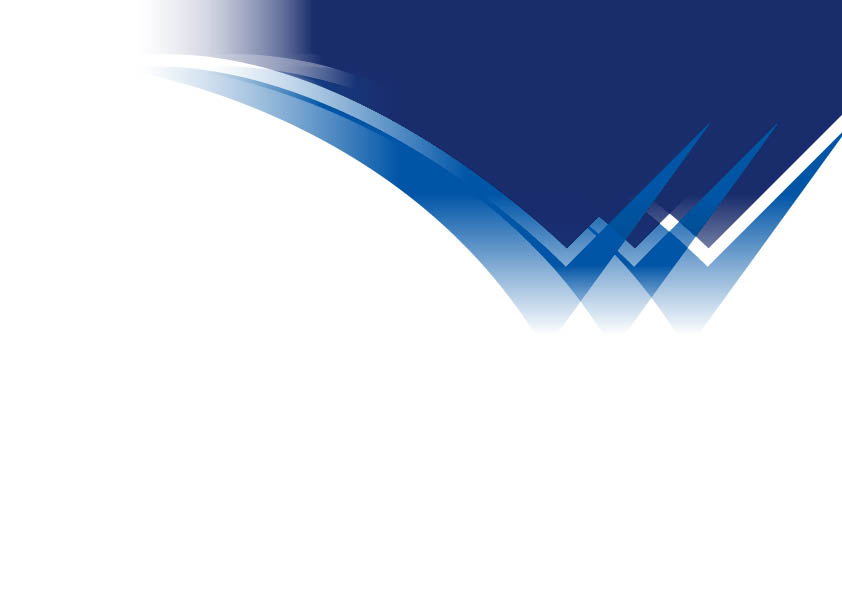 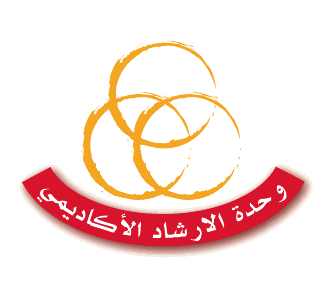 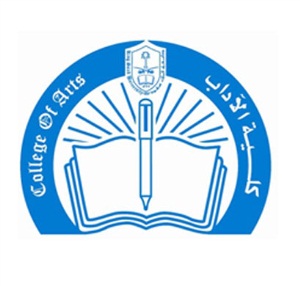 ب - إذا لم ينه متطلبات التخرج خلال مدة أقصاها نصف المدة المقررة لتخرجه علاوة على مدة البرنامج، ولمجلس إعطاء فرصة استثنائية للطالب لإنهاء متطلبات التخرج بحد أقصى لا يتجاوز ضعف المدة الأصلية المحددة للتخرج .
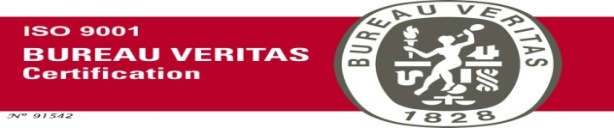 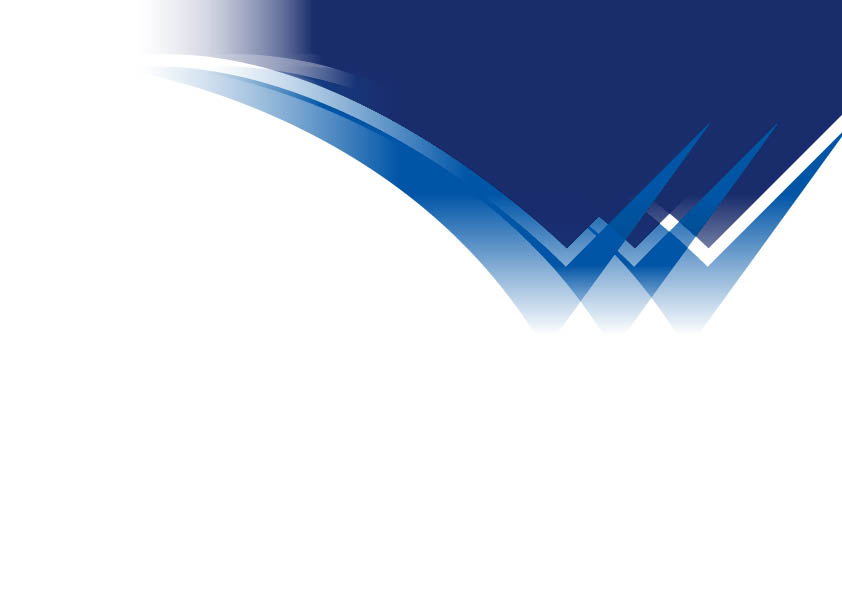 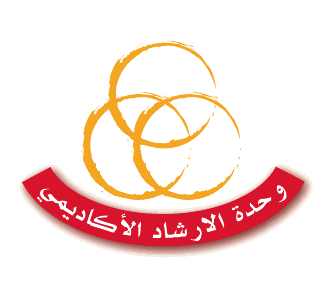 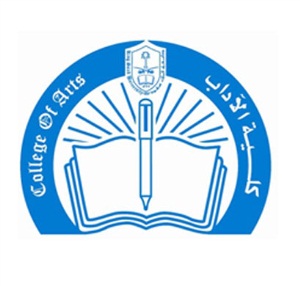 ج – يجوز لمجلس الجامعة في الحالات الاستثنائية معالجة أوضاع معالجة أوضاع الطلاب الذين تنطبق عليهم أحكام الفقرتين السابقتين بإعطاهم فرصة استثنائية لاتتجاوز لاتتجاوز فصليين دراسيين على الأكثر .
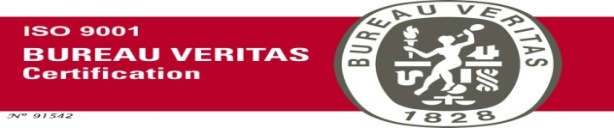 9- لائحة الانتساب
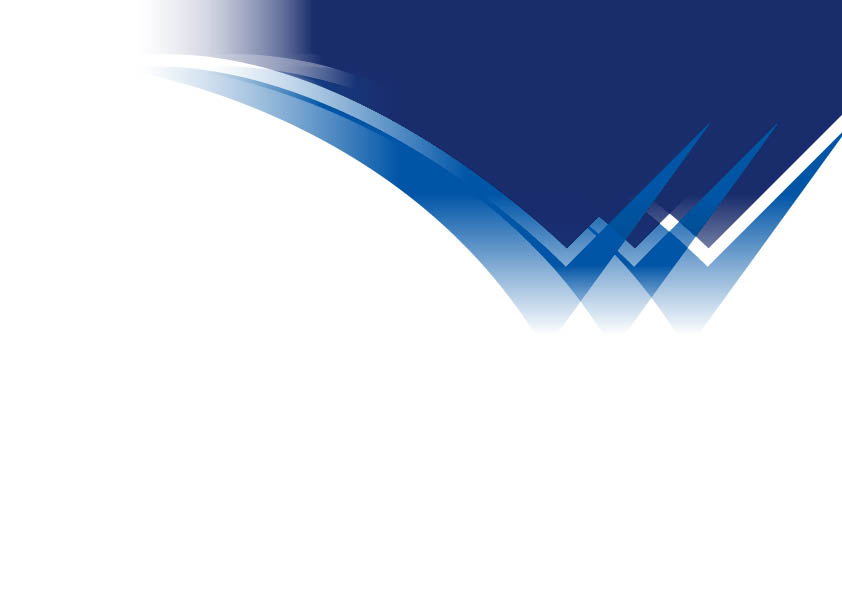 الانتســــــــاب
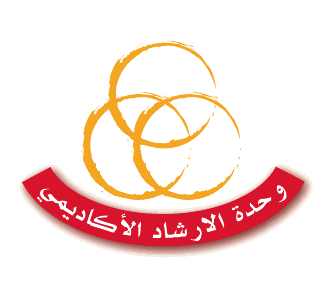 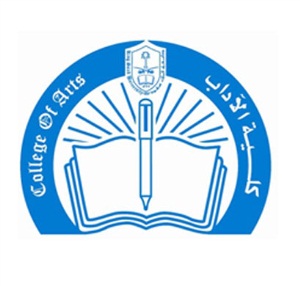 المادة الحادية والعشرون /

يجوز لمجلس الجامعة بناء على اقتراح الكليات الأخذ بمبدأ الدراسة عن طريق الانتساب في بعض الكليات والتخصصات التي تسمح طبيعة الدراسة فيها بذلك ، ويضع مجلس الجامعة القواعد والإجراءات المنظمة لذلك وفق الضوابط الآتية :
   
أ - ألا يقل عدد الوحدات الدراسية المطلوبة لتخرج الطالب المنتسب عن عدد الوحدات الدراسية المطلوبة لتخرج الطالب المنتظم في التخصصات المتاحة للانتساب .
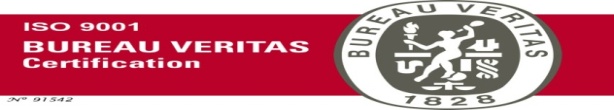 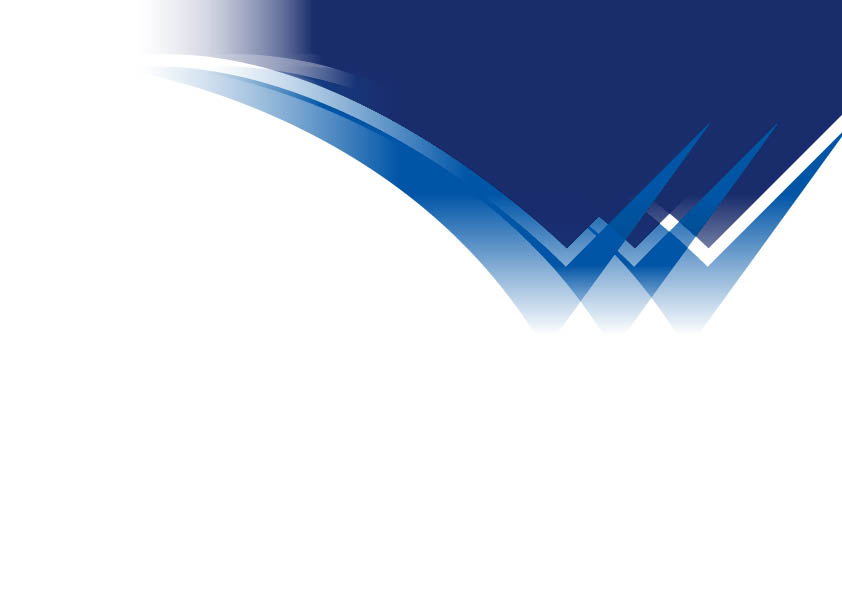 ب - يعامل الطالب المنتسب من حيث القبول ورصد التقديرات والتحويل والفصل وإعادة القيد وغيرها معاملة الطالب المنتظم عدا حضور المحاضرات .
ج - لمجلس الجامعة بناء على اقتراح مجالس الكليات وضع الضوابط اللازمة لتقييم أداء الطلاب المنتسبين .
د - يثبت في السجل الأكاديمي ووثيقة التخرج والشهادة ما يفيد بأن دراسة الطالب (بالانتساب ) .
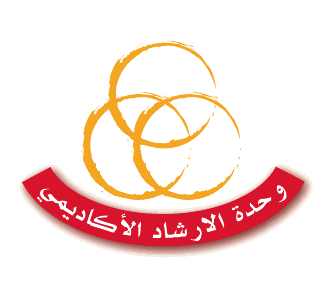 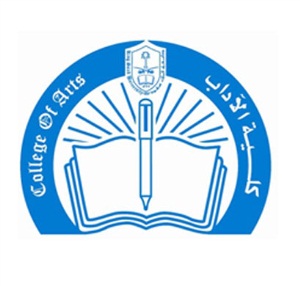 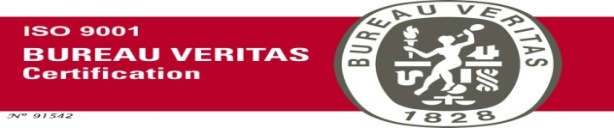 10- لائحة الإختبارت النهائية
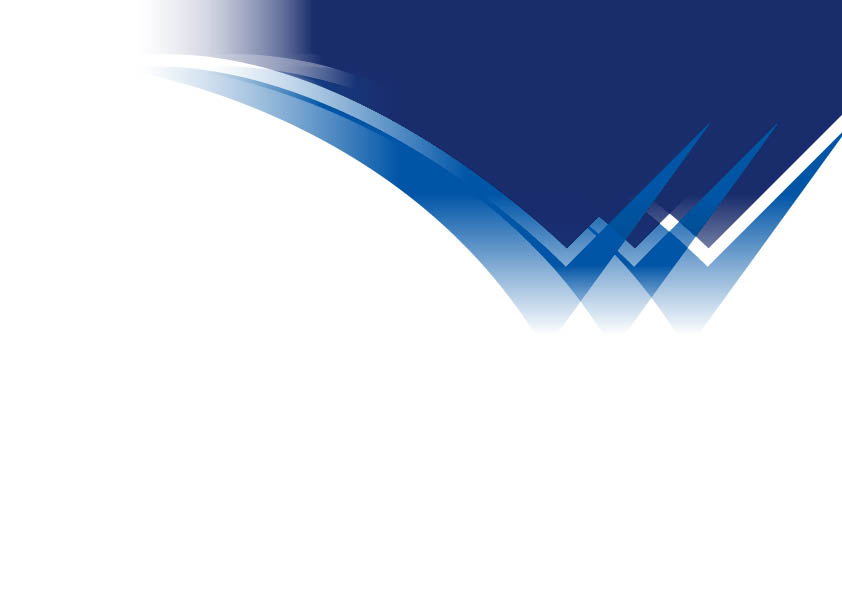 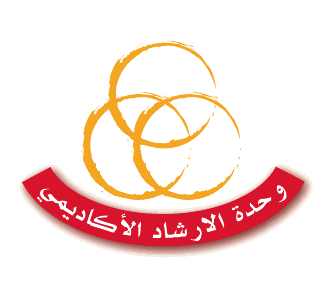 الاختبارات النهائية
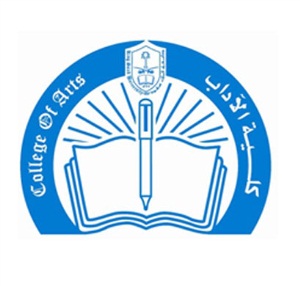 المادة الثانية والعشرون /

يحدد مجلس الكلية التي يتبعها المقرر - بناء على اقتراح مجلس القسم - درجة للأعمال الفصلية لا تقل عن (30%) من الدرجة النهائية للمقرر .
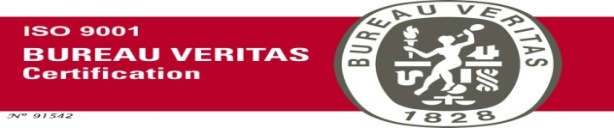 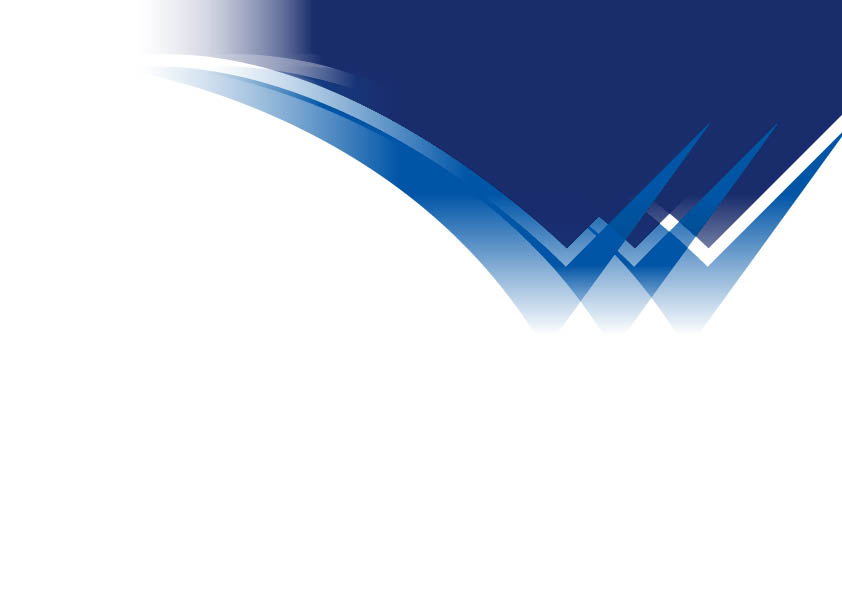 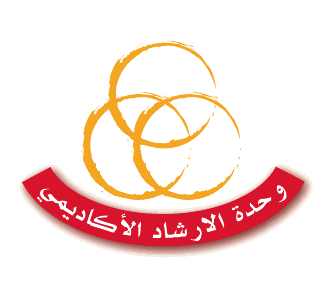 المادة الثالثة والعشرون /
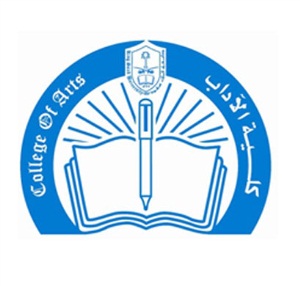 تحتسب درجة الأعمال الفصلية للمقرر بإحدى الطريقتين الآتيتين :

   أ - الاختبارات الشفهية أو العملية أو البحوث أو أنواع النشاط               الصفي الأخرى أو منها جميعاً أو من بعضها واختبار تحريري          واحد على الأقل .         
 
   ب - اختبارين تحريريين على الأقل .
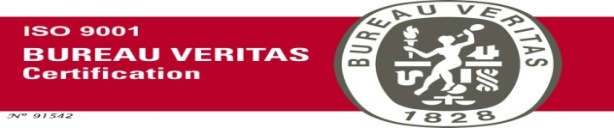 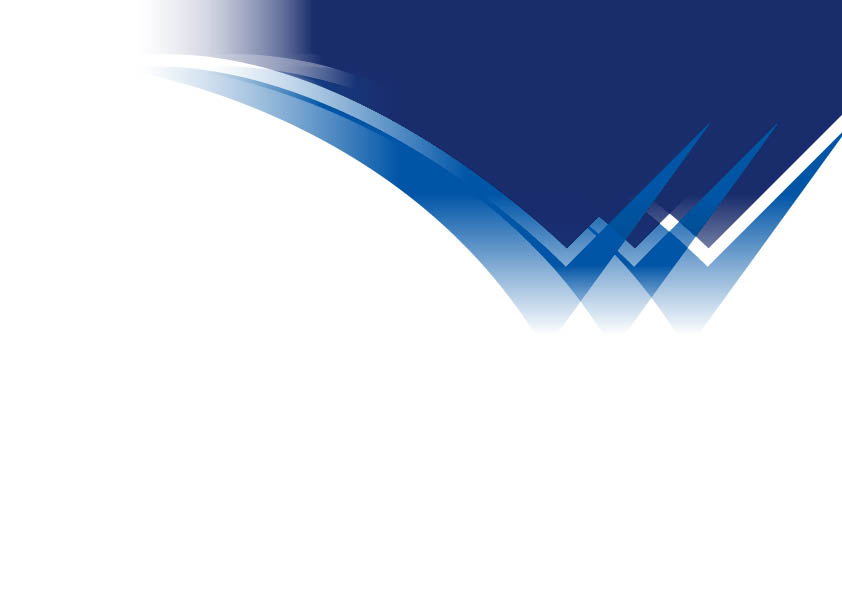 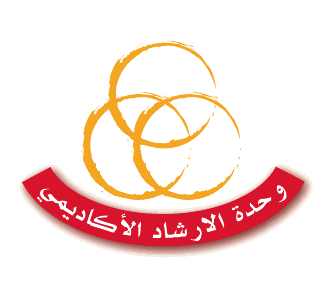 المادة الرابعة والعشرون /
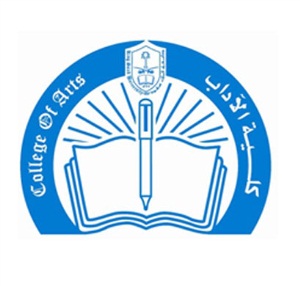 يجوز لمجلس الكلية التي يتبعها المقرر – بناء على توصية مجلس القسم – أن يُضَمّن الاختبار النهائي في أي مقرر اختبارات عملية أو شفوية ، ويحدد الدرجات التي تخصص لها من درجات الاختبار النهائي .
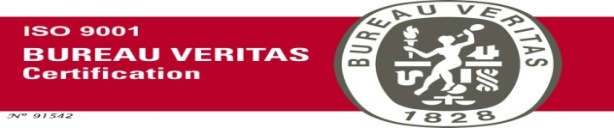 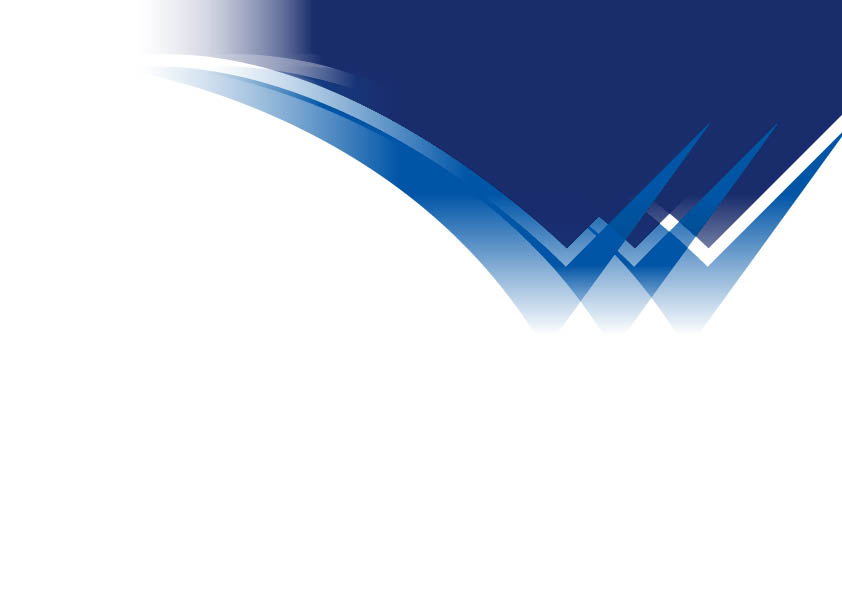 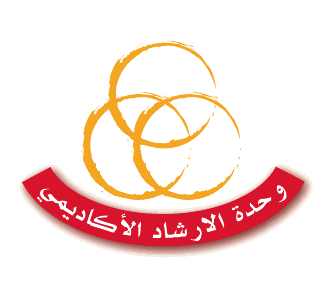 المادة الخامسة والعشرون /
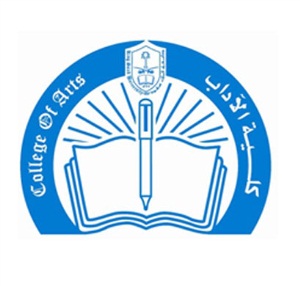 يجوز لمجلس القسم الذي يتولى تدريس المقرر بناء على توصية مدرس المادة السماح للطالب باستكمال متطلبات أي مقرر في الفصل الدراسي التالي ويرصد للطالب في سجله الأكاديمي تقدير غير مكتمل   (ل) أو (IC  )  ولا يحسب ضمن المعدل الفصلي أو التراكمي إلا التقدير الذي يحصل عليه الطالب بعد استكمال متطلبات ذلك المقرر، وإذا مضى فصل دراسي واحد ولم يُغير تقدير غير مكتمل (ل) أو ( IC ) في سجل الطالب لعدم استكماله فيستبدل به تقدير راسب (هـ)  أو (F) ويحسب ضمن المعدل الفصلي والتراكمي .
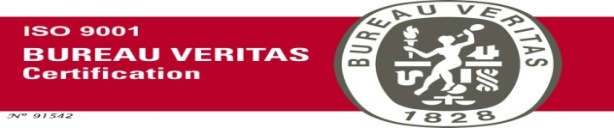 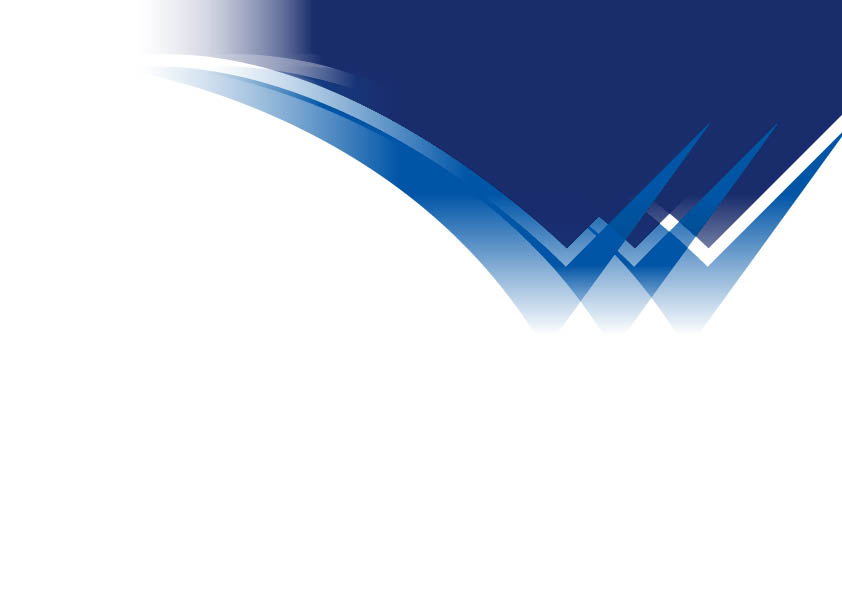 المادة السادسة والعشرون /
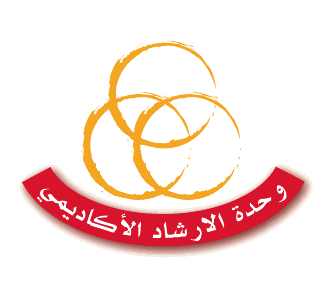 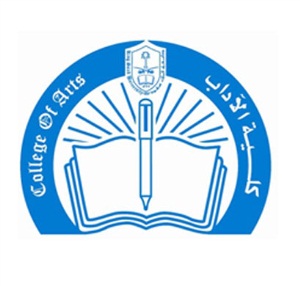 يجوز استثناء مقررات الندوات والأبحاث والمقررات ذات الصبغة العملية أو الميدانية من أحكام المواد (22 ، 23 ، 24) أو بعضها ، وذلك بقرار من مجلس الكلية بناء على توصية مجلس القسم الذي يتولى تدريس المقرر، ويحدد مجلس الكلية قياس تحصيل الطالب في هذه المقررات .
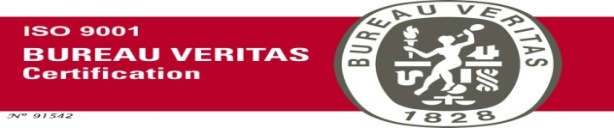 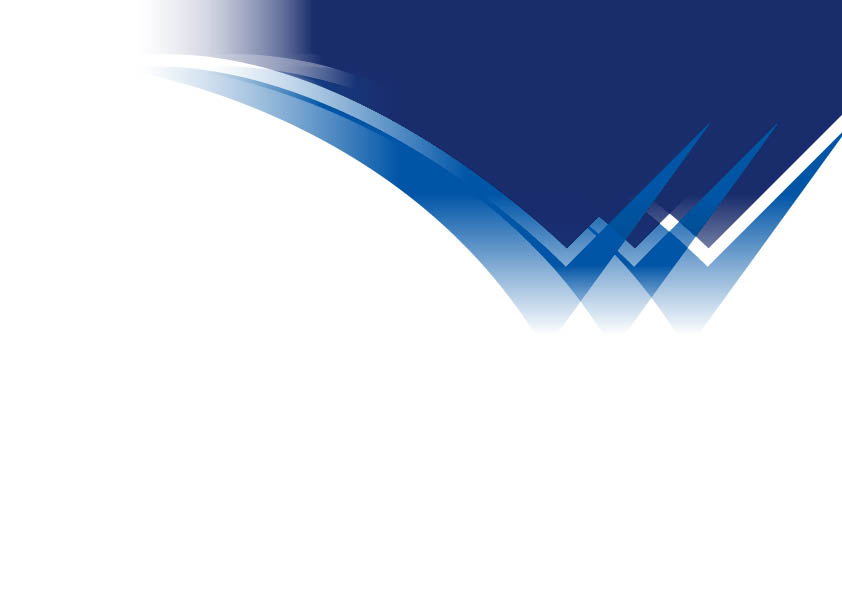 المادة السابعة والعشرون /
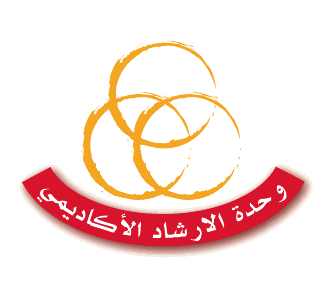 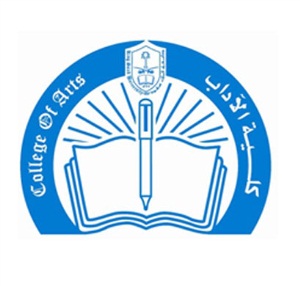 إذا كانت دراسة مقررات الأبحاث تتطلب أكثر من فصل دراسي فيرصد للطالب تقدير مستمر (م) أو ( IP) وبعد انتهاء الطالب من دراسة المقرر يمنح التقدير الذي حصل عليه ، وإذا لم يستكمل المقرر في الوقت المحدد فيجوز لمجلس القسم الذي يتولى تدريسه الموافقة على رصد تقدير غير مكتمل (ل)  أو ( IC)في سجل الطالب .
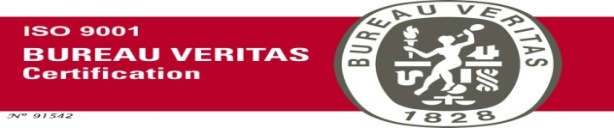 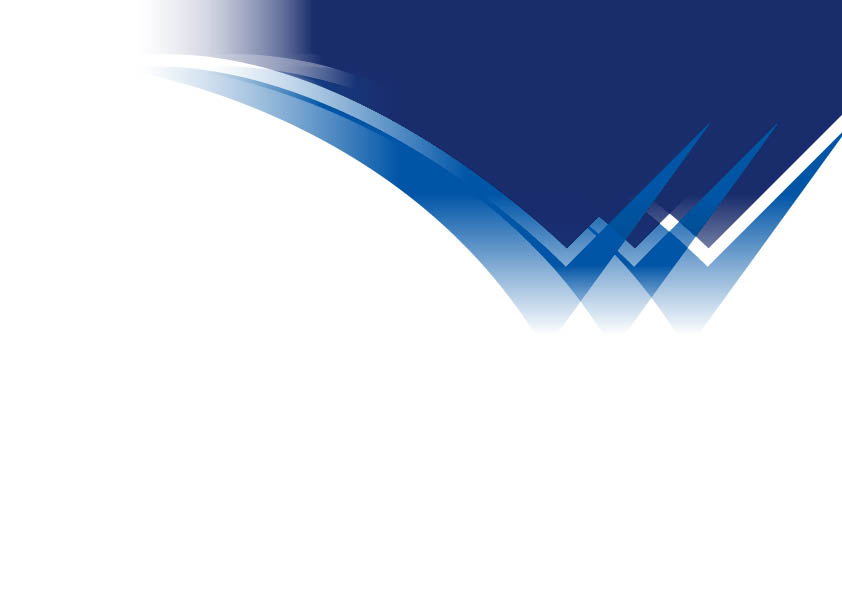 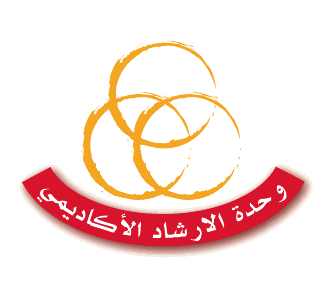 المادة الثامنة والعشرون /
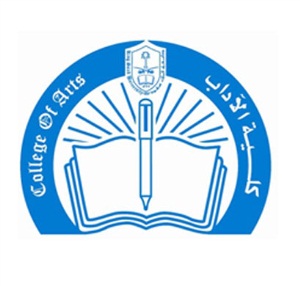 تحسب التقديرات التي يحصل عليها الطالب في كل مقرر كما يلي :
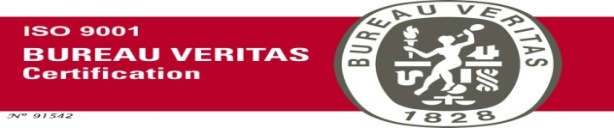 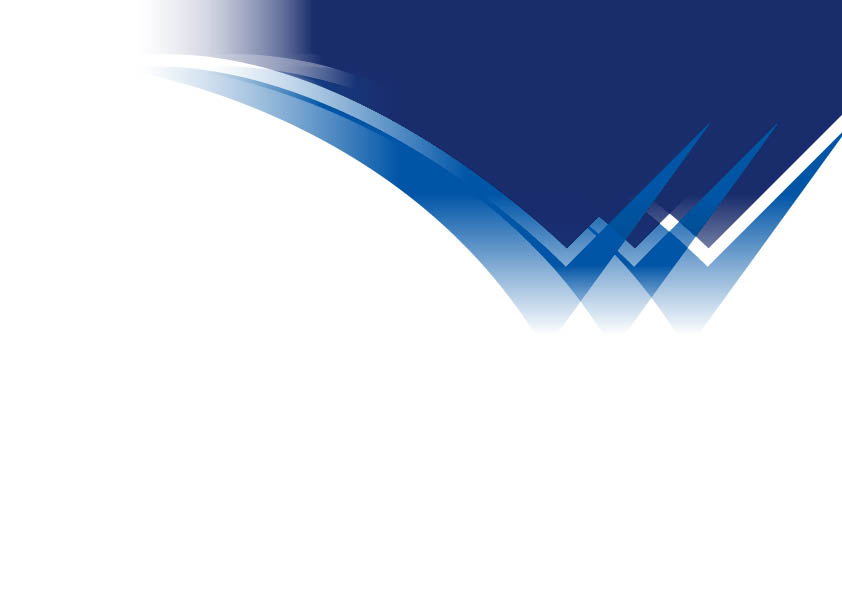 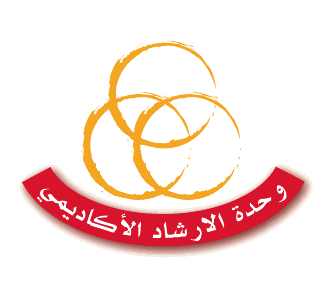 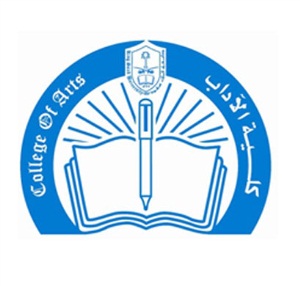 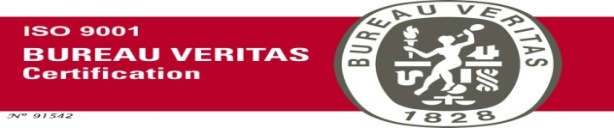 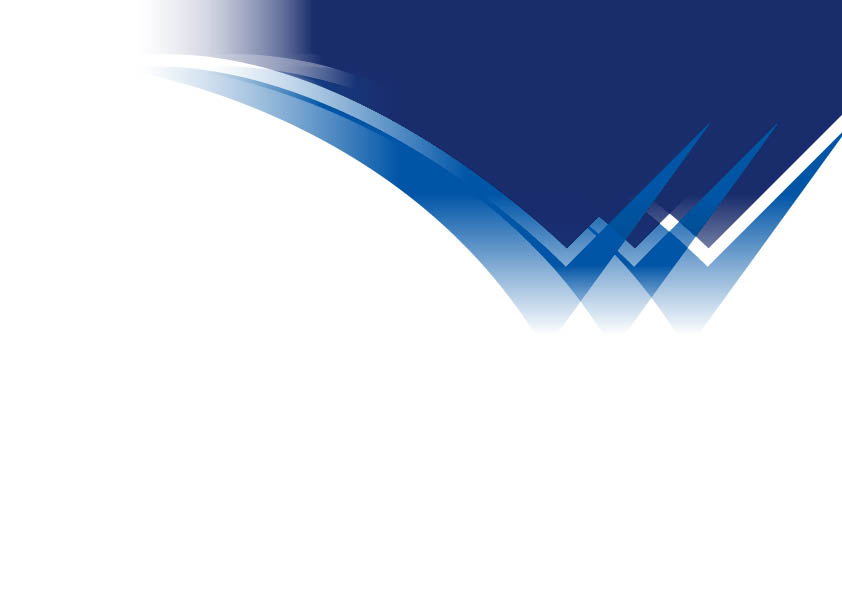 المادة التاسعة والعشرون /
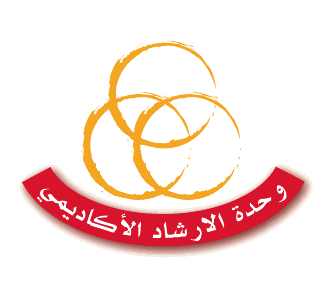 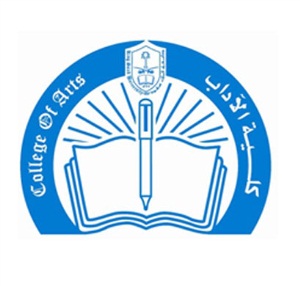 يكون التقدير العام للمعدل التراكمي عند تخرج الطالب بناء على 
معدله التراكمي كالآتي :

1ـ (ممتــــاز) : إذا كان المعدل التراكمي لا يقل عن 4.50 من 5.00 
                أو 3.50 من 4.00 .

2ـ (جيد جداً) : إذا كان المعدل التراكمي من 3.75 إلى أقل من 
                 4.50 من 5.00 أومن 2.75 إلى أقل 3.50 من 4.00 .
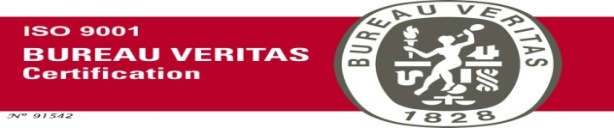 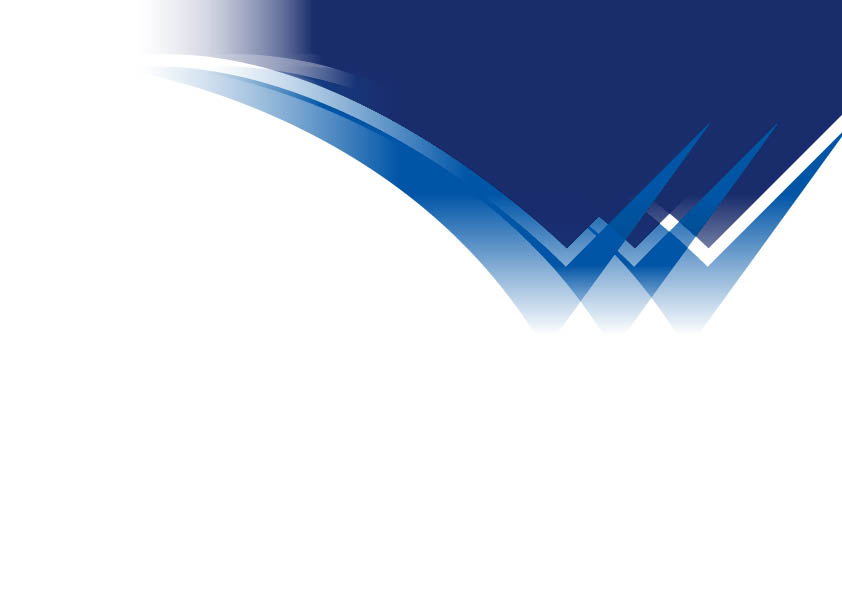 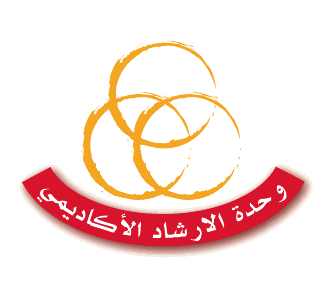 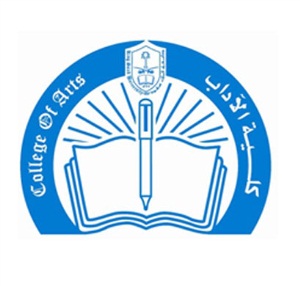 3ـ (جيــــــد) : إذا كان المعدل التراكمي من 2.75 إلى أقل من 3.75 
               من 5.00 أو من 1.75 إلى أقل من 2.75 من 4.00 .

 4ـ (مقبـول) : إذا كان المعدل التراكمي من 2.00 إلى أقل من 2.75 
                   من 5.00 أو من 1.00 إلى أقل من 1.75 من 4.00 .
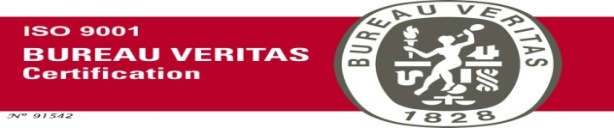 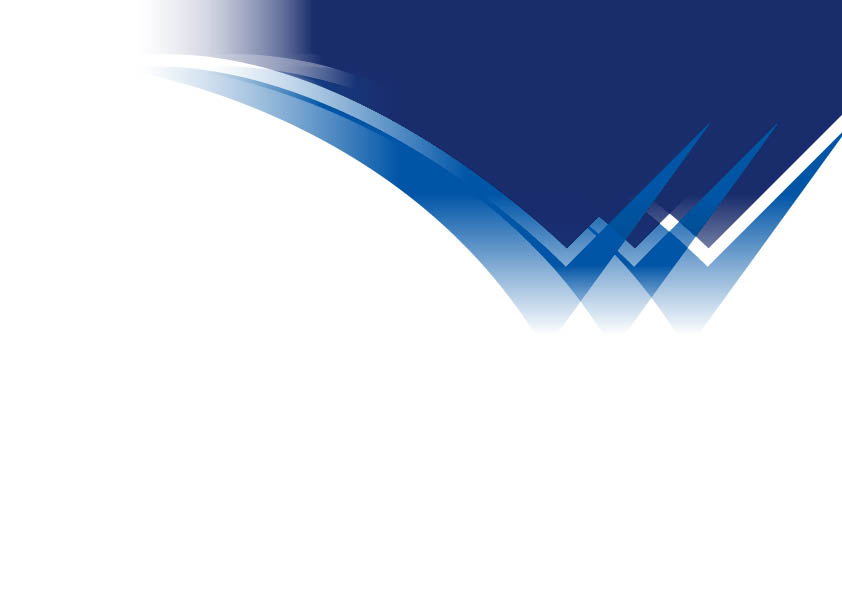 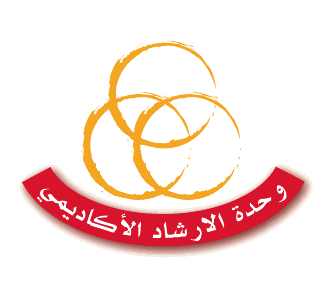 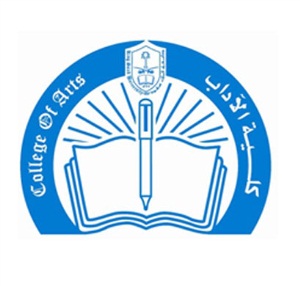 المادة الثلاثون /
تمنح مرتبة الشرف الأولى للطالب الحاصل على معدل تراكمي من (4.75) إلى (5.00) من (5.00) أو من (3.75) إلى (4.00) من (4.00) عند التخرج ، وتمنح مرتبة الشرف الثانية للطالب الحاصل على معدل تراكمي من (4.25) إلى أقل من (4.75) من (5.00) أو من (3.25) إلى أقل من (3.75) من (4.00) عند التخرج.
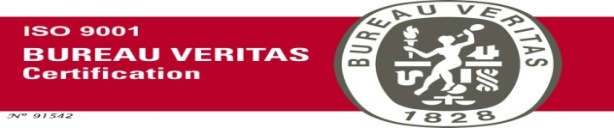 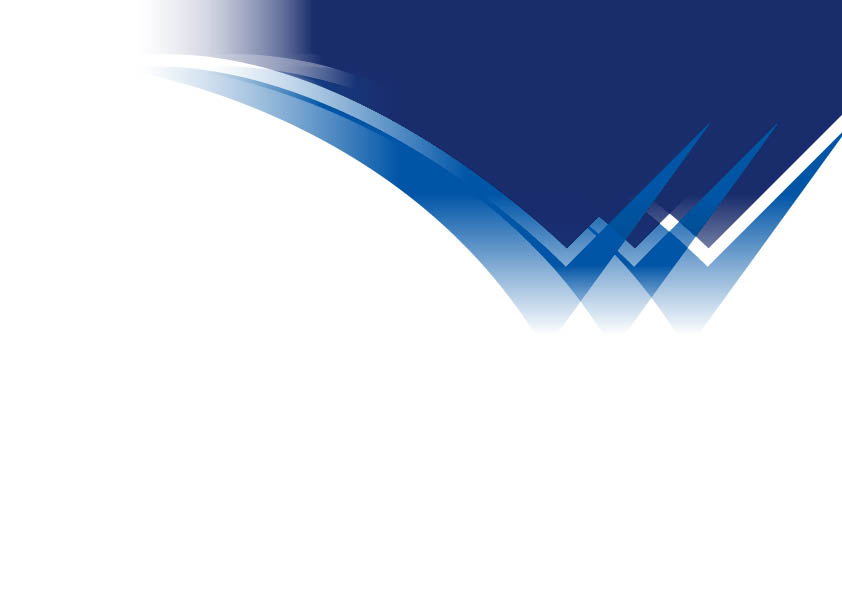 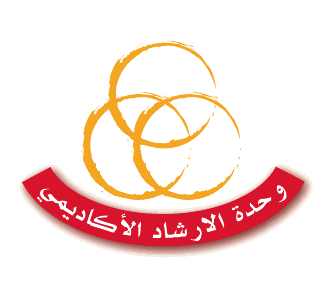 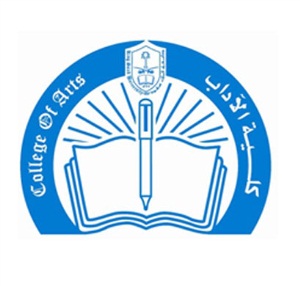 ويشترط للحصول مرتبة الشرف الأولى أو الثانية مايلي : 
   أ - ألا يكون الطالب قد رسب في أي مقرر درسه في الجامعة أو في             جامعة أخرى .    
  ب - أن يكون الطالب قد أكمل متطلبات التخرج في مدة أقصاها
        متوسط المدة بين الحد الأدنى والحد الأقصى للبقاء في كليته .
  ج - أن يكون الطالب قد درس في الجامعة التي سيتخرج منها مالا              يقل عن(60%) من متطلبات التخرج .
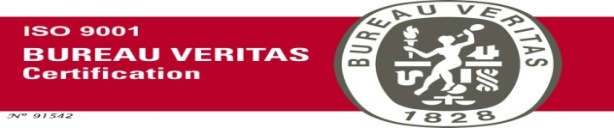 11- لائحة إجراءات الاختبار النهائي
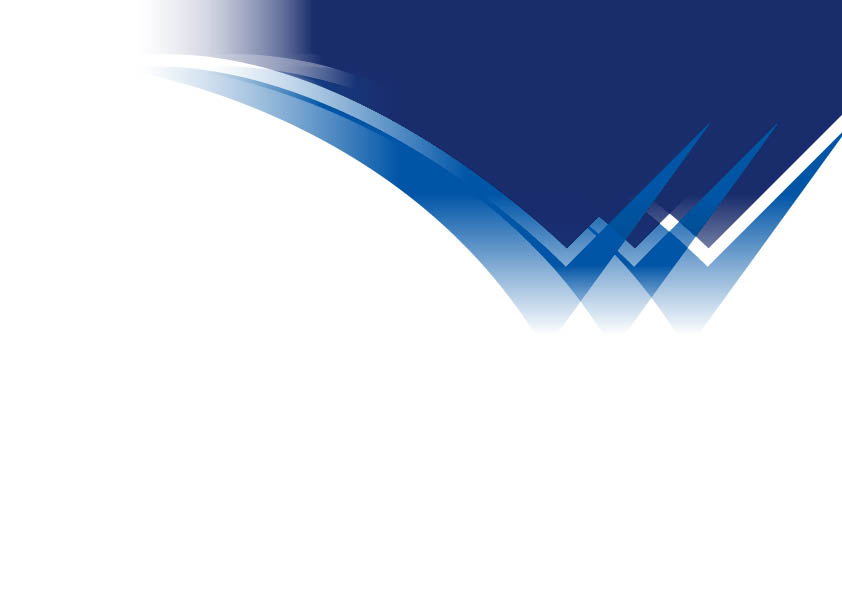 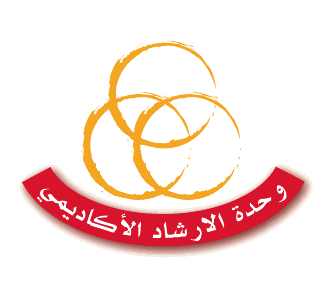 إجراءات الاختبار النهائي
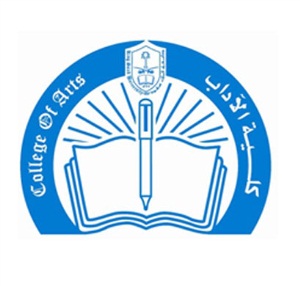 المادة الحادية والثلاثون /

يجوز لمجلس الكلية تكوين لجنة تتعاون مع الأقسام في تنظيم أعمال الاختبار النهائي ، وتكون مهامها مراجعة كشوف رصد الدرجات وتسليمها للجنة المختصة خلال مدة لا تزيد عن ثلاثة أيام من تاريخ اختبار أي مقرر .
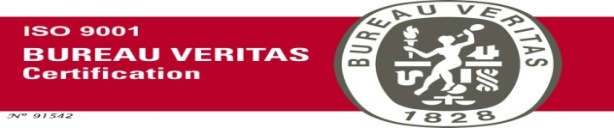 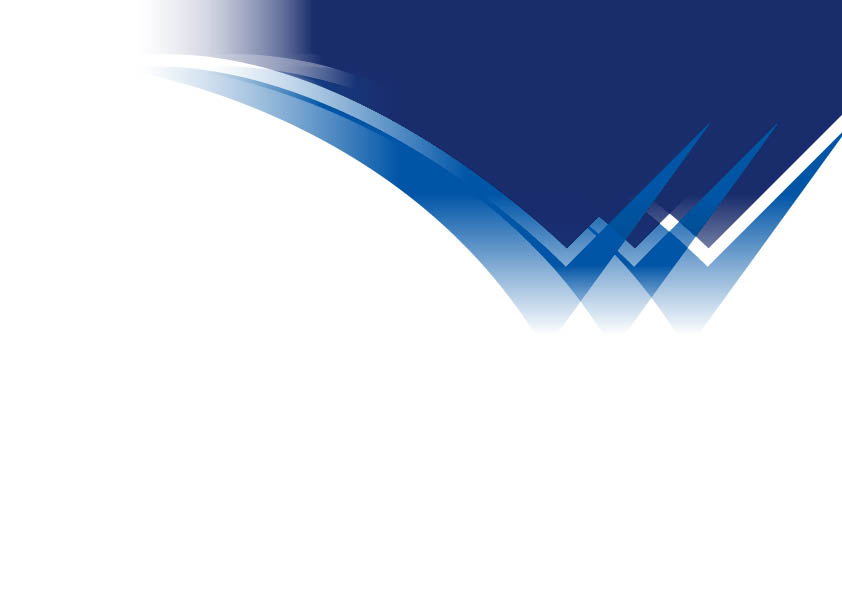 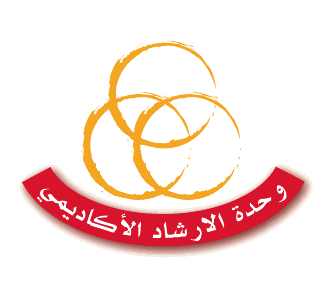 المادة الثانية والثلاثون /
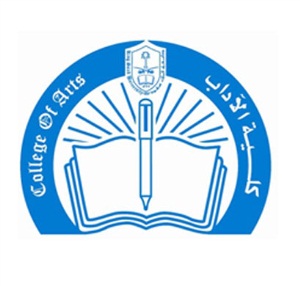 يجوز لمجلس الكلية أن يقرر تطبيق السرية في إجراءات الاختبارات النهائية .
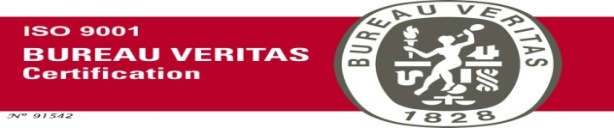 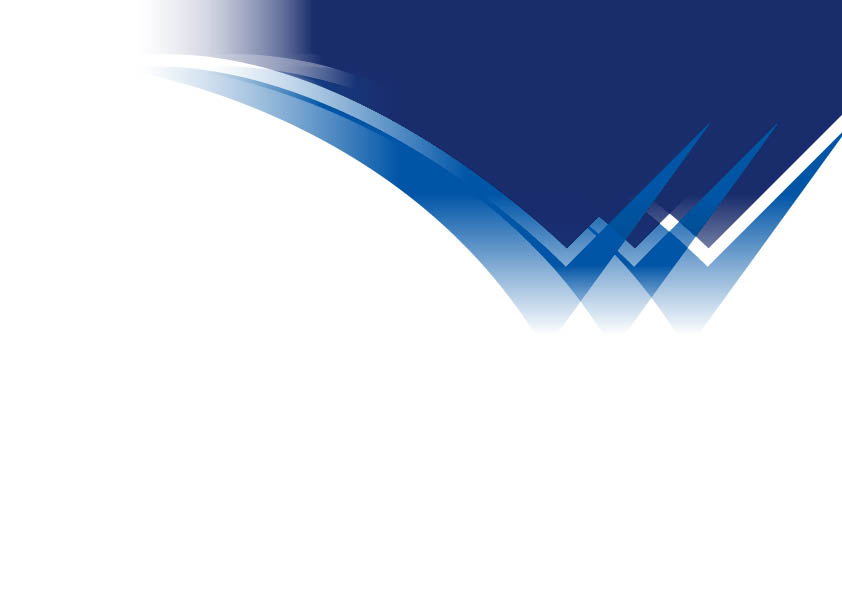 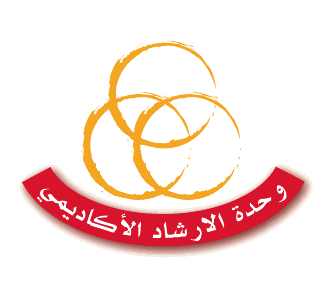 المادة الثالثة والثلاثون /
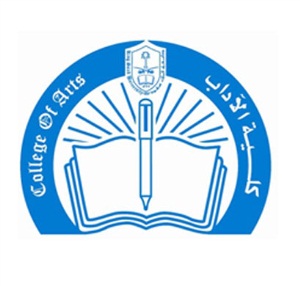 يضع مدرس المقررأسئلة الاختبار ، ويجوزعند الاقتضاء بناء على اقتراح رئيس القسم أن يضعها من يختاره مجلس الكلية .
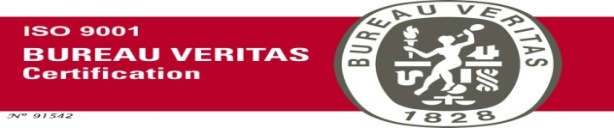 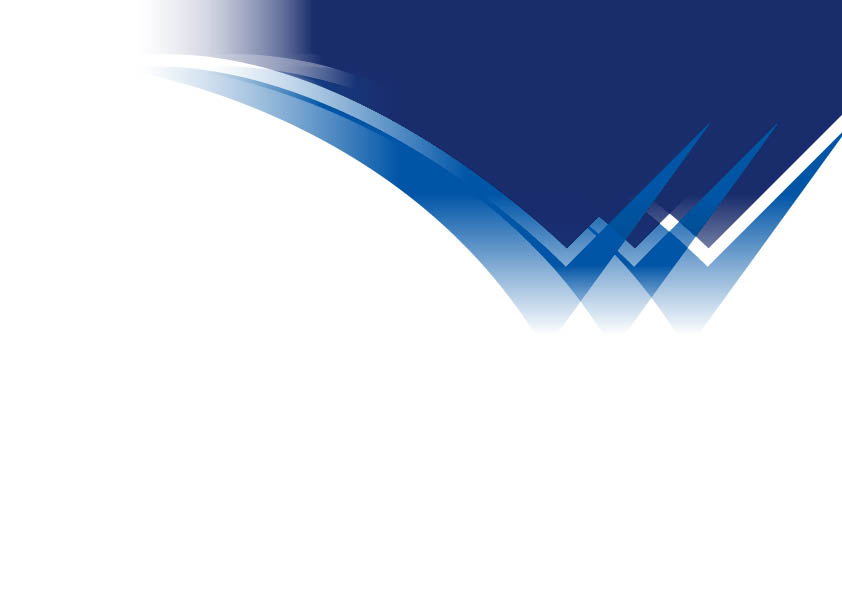 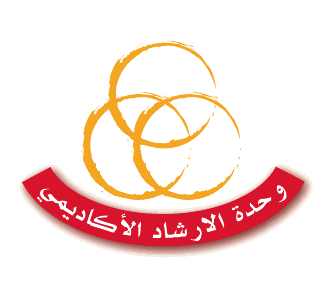 المادة الرابعة والثلاثون /
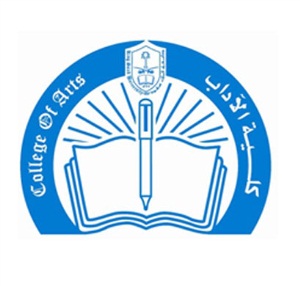 يصحح مدرس المقرر أوراق الاختبار النهائي لمقرره ، ويجوز لرئيس القسم ( عند الحاجة ) أن يشرك معه متخصصاً أو أكثر في التصحيح ، ويجوز لمجلس الكلية عند الضرورة أن يسند التصحيح إلى من يراه .
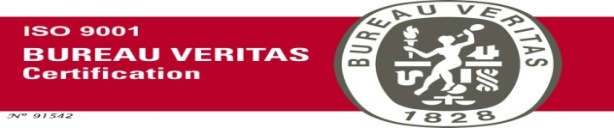 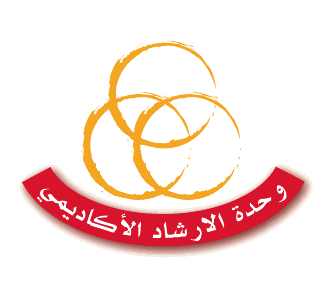 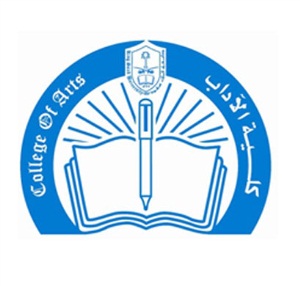 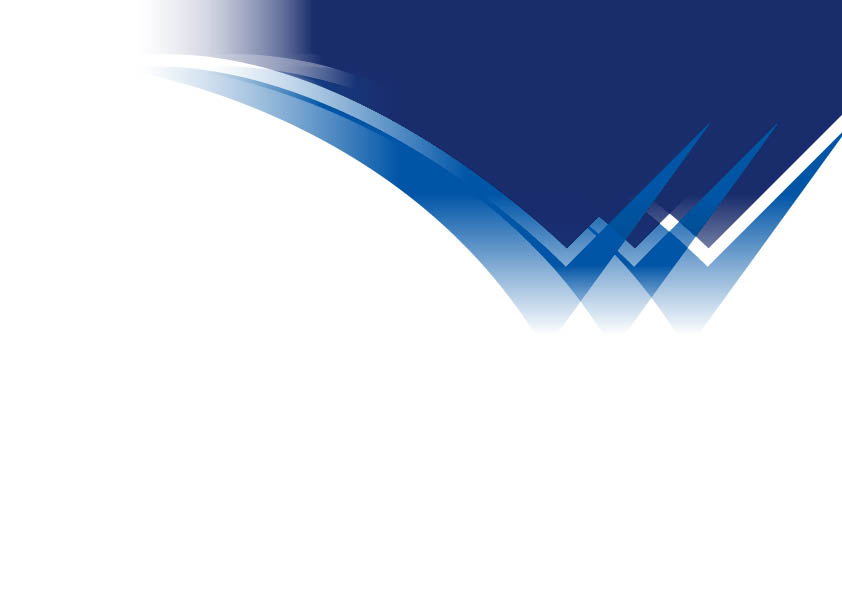 المادة الخامسة والثلاثون /
يرصد من يقوم بتصحيح الاختبار النهائي الدرجات التي يحصل عليها الطلاب في كشوف رصد الدرجات المعدة لذلك ويوقع عليها ، ثم يصادق عليها رئيس القسم .
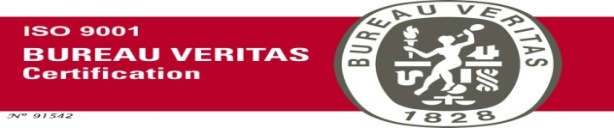 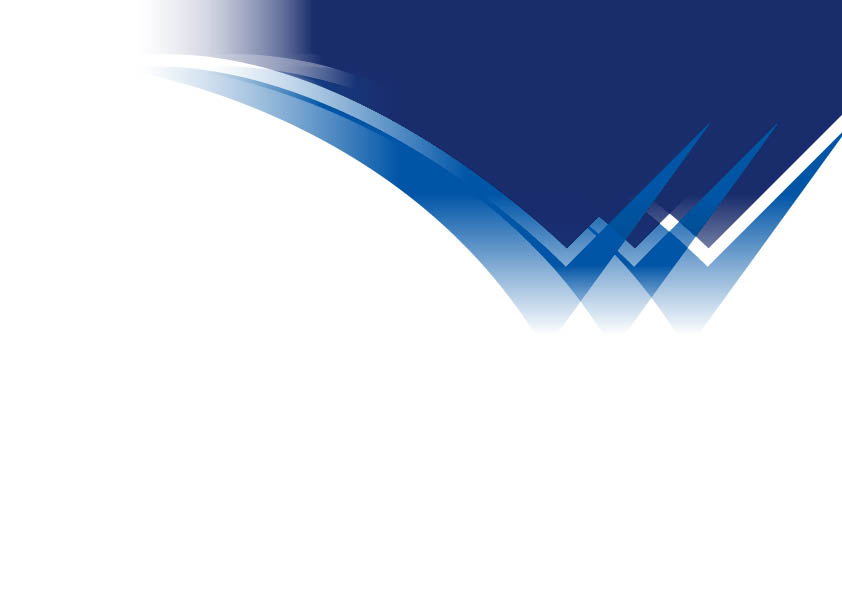 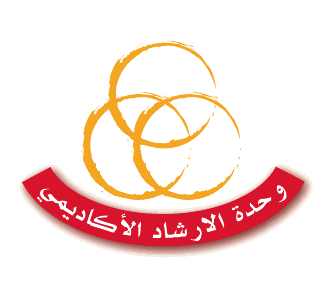 المادة السادسة والثلاثون /
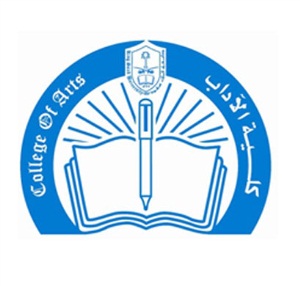 لا يجوز اختبار الطالب في أكثر من مقررين في يوم واحد ، ولمجلس الجامعة الاستثناء من ذلك .
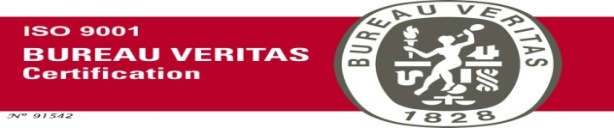 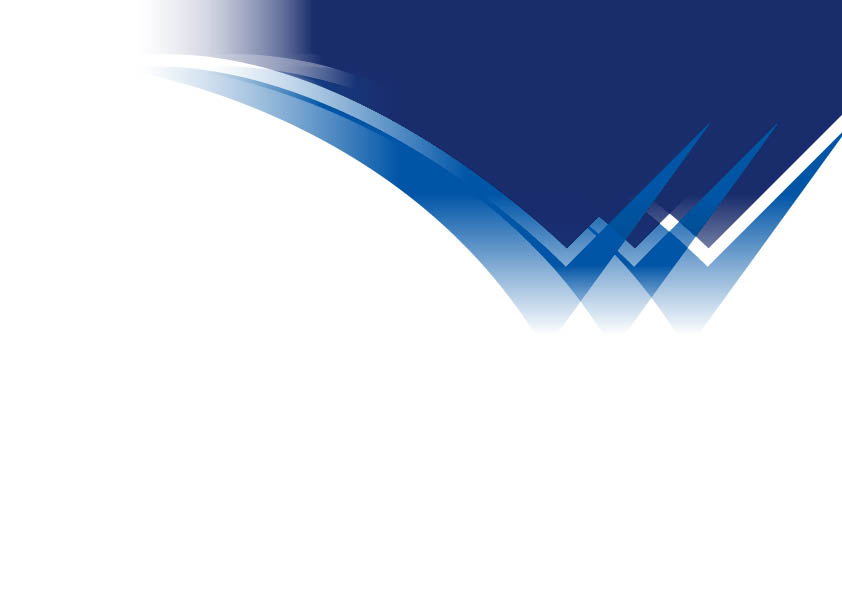 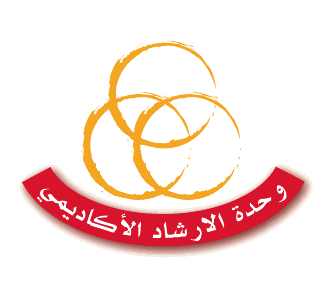 المادة السابعة والثلاثون /
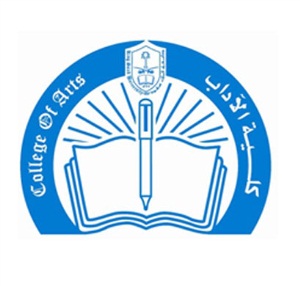 لا يسمح للطالب بدخول الاختبار النهائي بعد مضي نصف ساعة من بدايته ، كما لا يسمح له بالخروج من الاختبار قبل مضي نصف ساعة من بدايته .
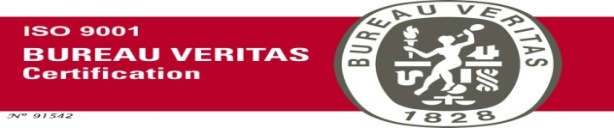 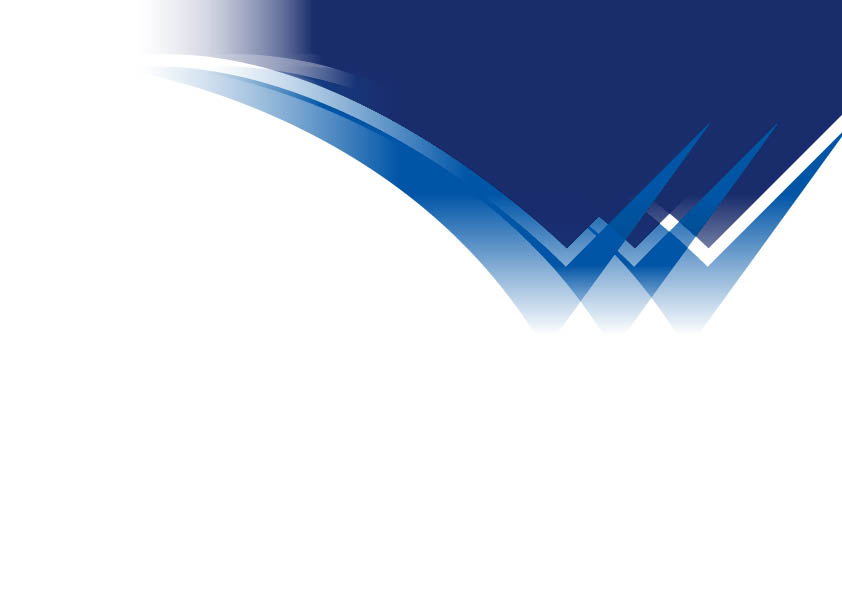 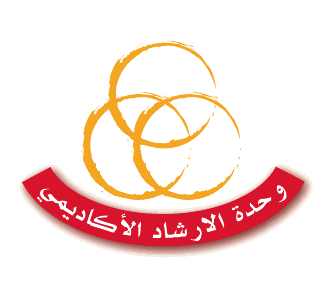 المادة الثامنة والثلاثون /
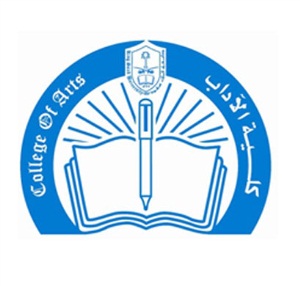 الغش في الاختبار أو الشروع فيه أو مخالفة التعليمات وقواعد إجراء الاختبار أمور يعاقب عليها الطالب وفق لائحة تأديب الطلاب التي يصدرها مجلس الجامعة .
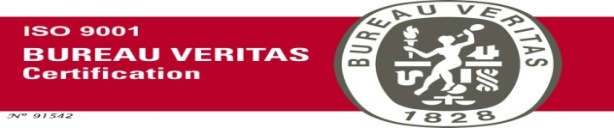 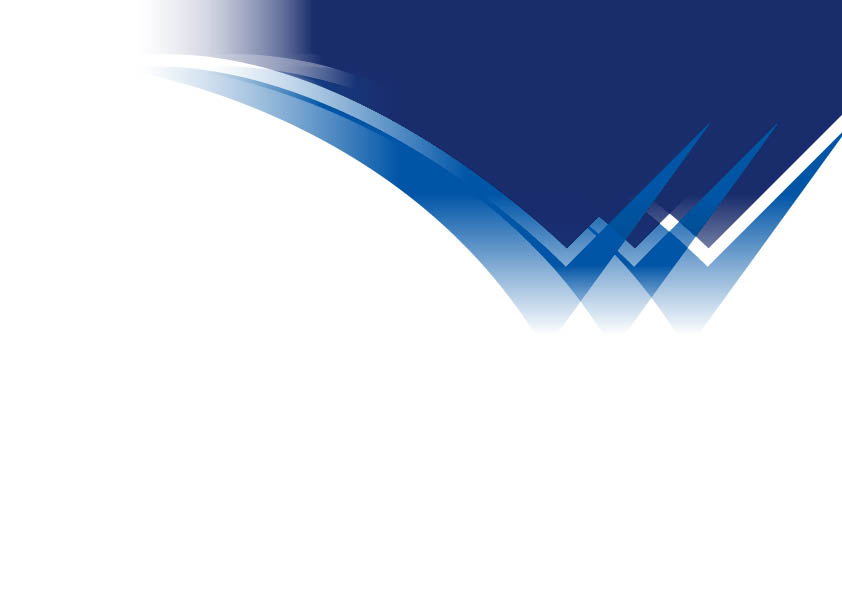 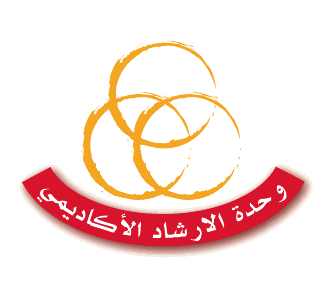 المادة التاسعة والثلاثون /
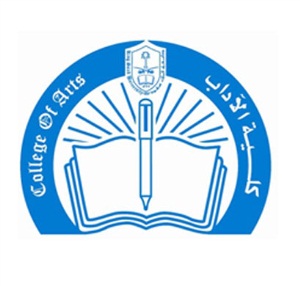 لمجلس الكلية التي تتولى تدريس المقرر ، في حالة الضرورة ، الموافقة على إعادة تصحيح أوراق الإجابة خلال فترة لاتتعدى بداية اختبارات الفصل التالي .
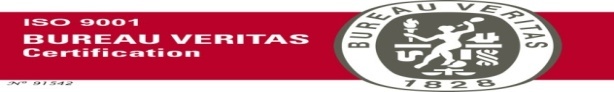 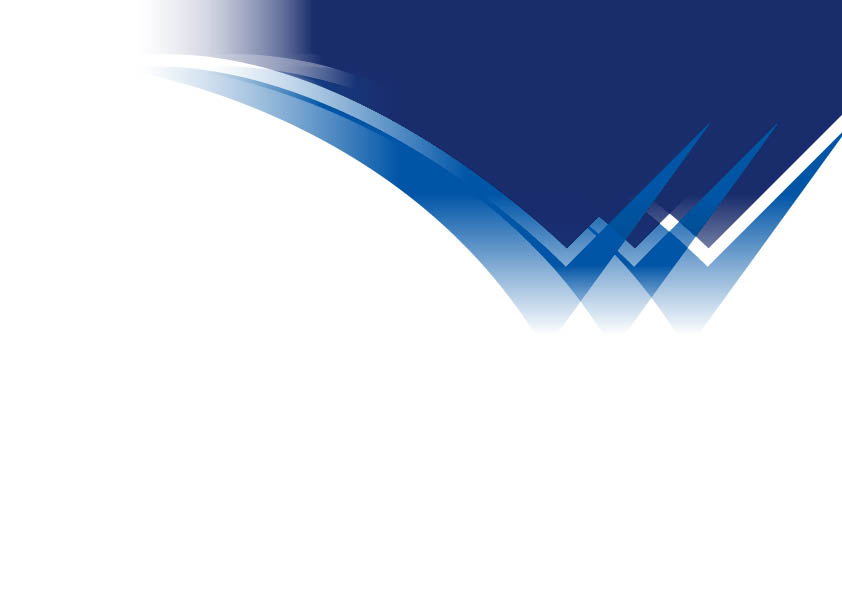 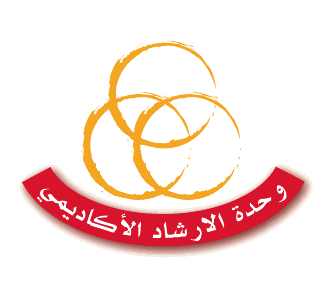 المادة الأربعون /
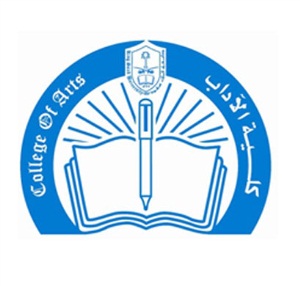 يحدد مجلس الكلية بناء على توصية مجلس القسم المختص مدة الاختبار التحريري النهائي على ألا تقل عن ساعة ولا تزيد على ثلاث ساعات .
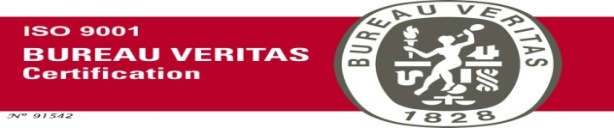 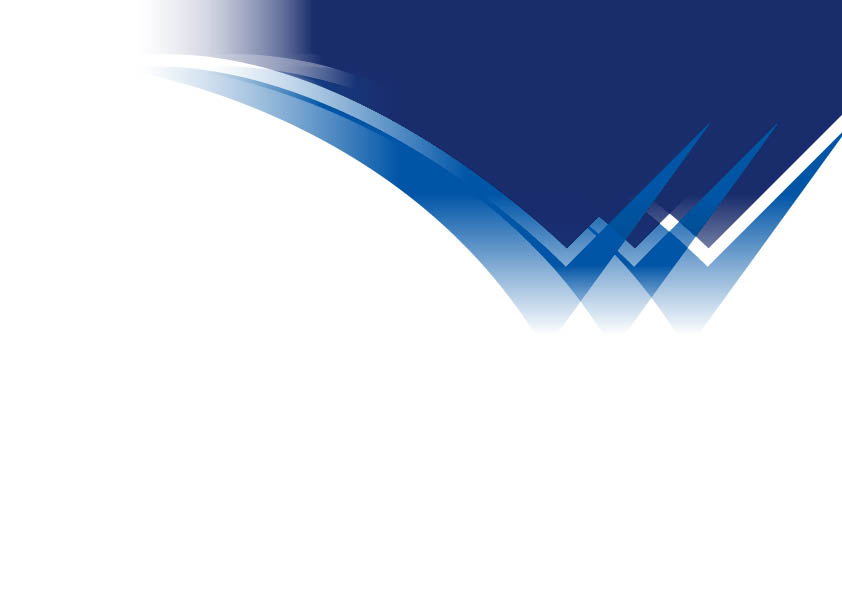 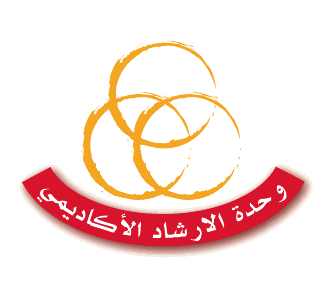 المادة الحادية والأربعون /
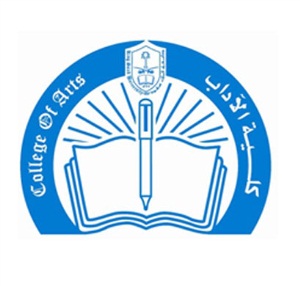 مع عدم الإخلال بالأحكام الواردة في المواد من ( 31-40 ) يضع مجلس الجامعة التنظيمات الخاصة بإجراءات الاختبارات النهائية .
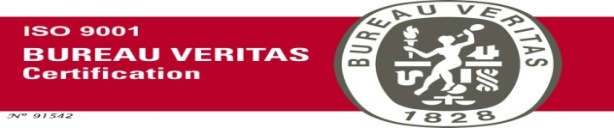 12- لائحة التحويل
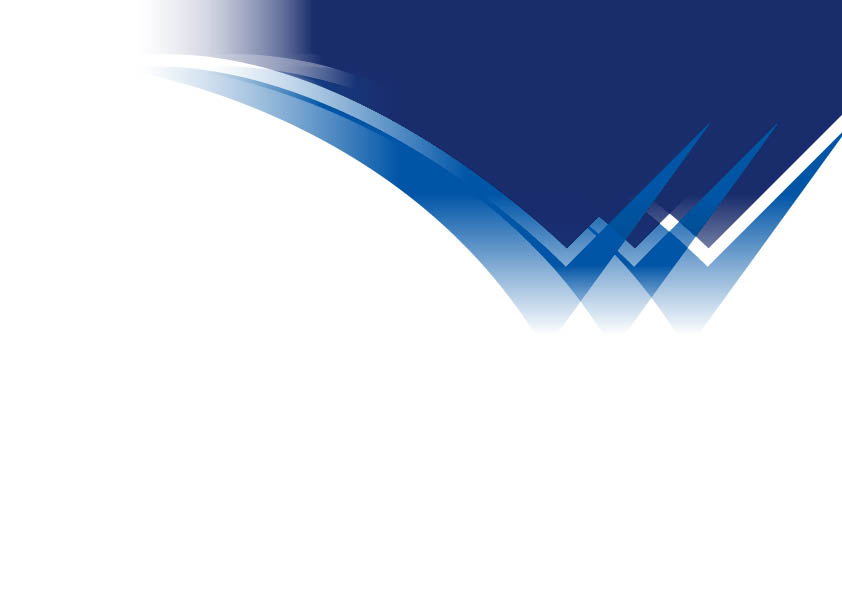 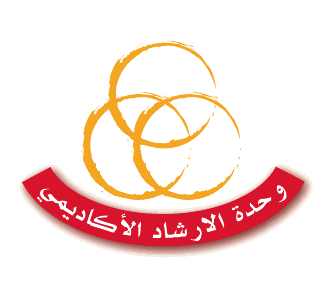 التحويل
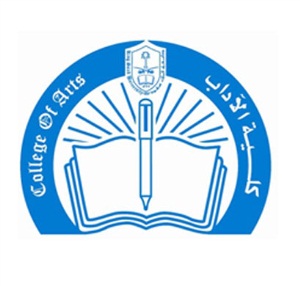 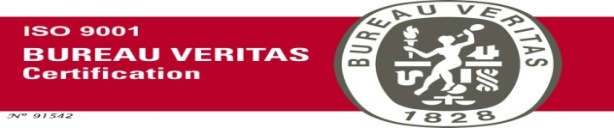 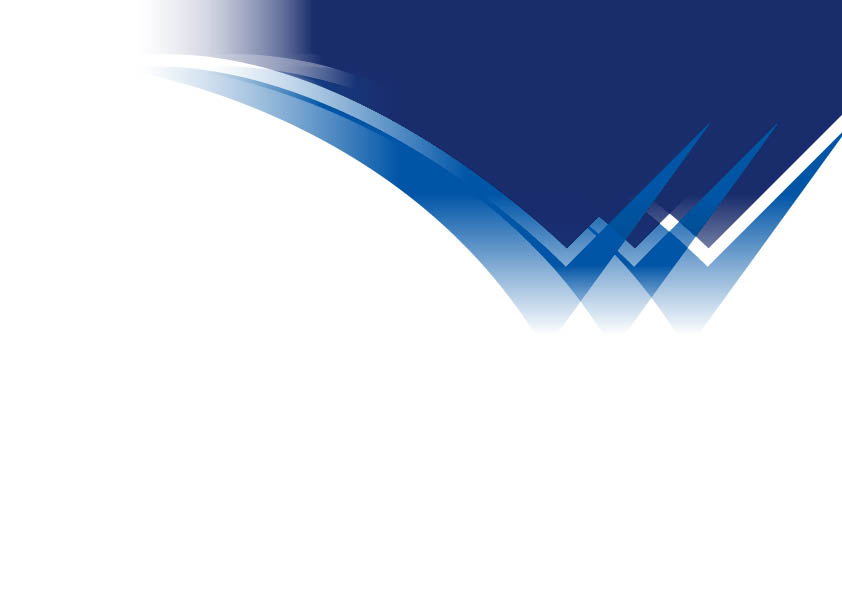 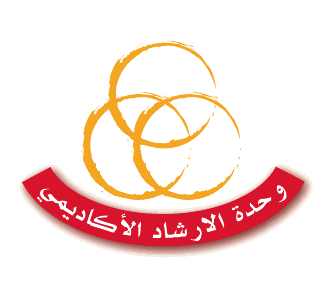 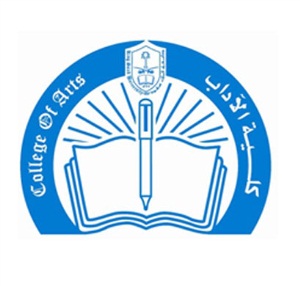 1-التحويل من جامعة إلى جامعة أخرى
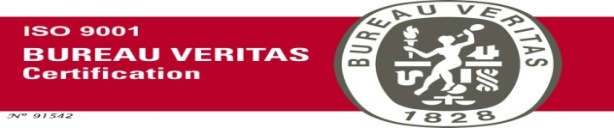 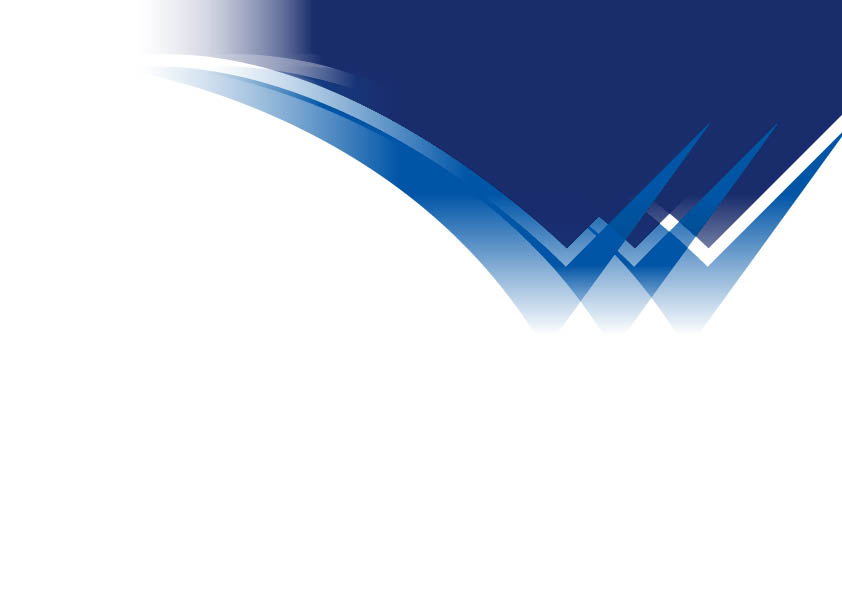 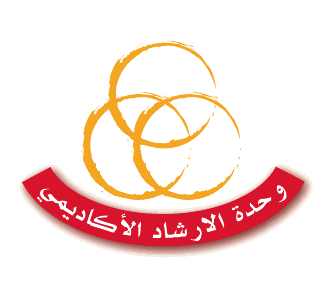 المادة الثانية والأربعون /
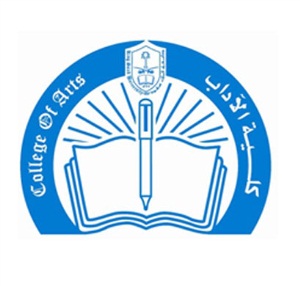 يجوز قبول تحويل الطالب من خارج الجامعة وفق الضوابط الآتية :
  أ - أن يكون الطالب قد درس في كلية أو جامعة معترف بها .
  ب - ألا يكون مفصولا من الجامعة المحول منها لأسباب تأديبية .
  ج - أن تنطبق عليه شروط التحويل التي يحددها مجلس الكلية .
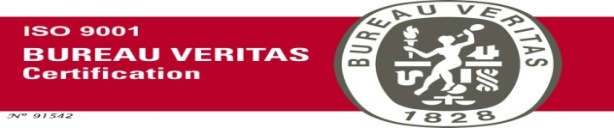 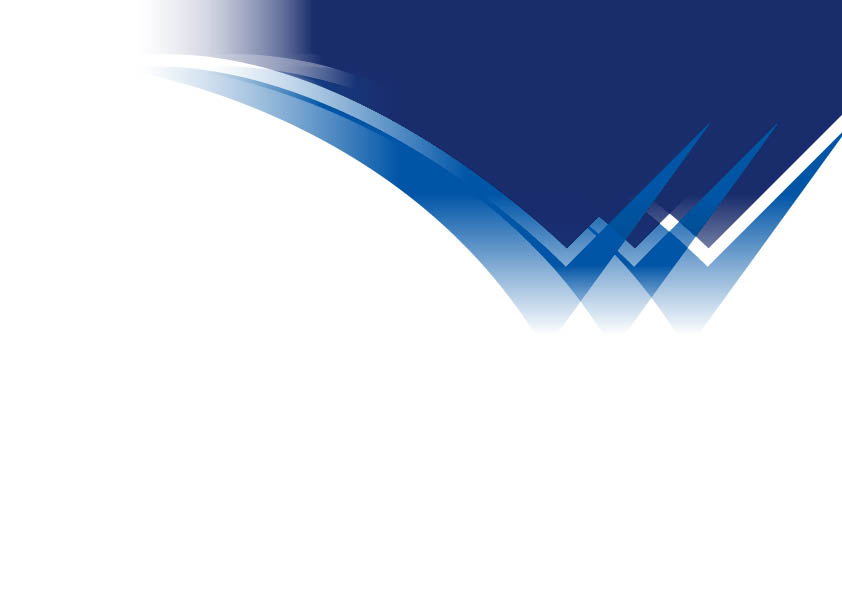 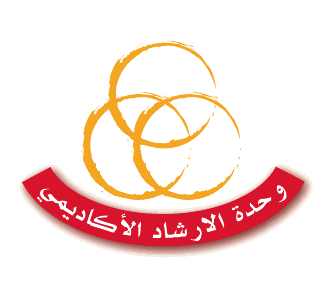 المادة الثالثة والأربعون /
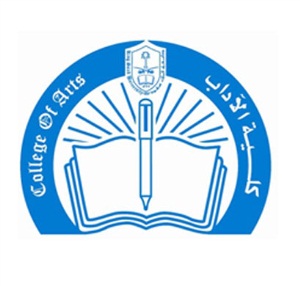 يقوم مجلس الكلية بمعادلة المقررات التي درسها الطالب خارج الجامعة بناء على توصية الأقسام التي تقدم هذه المقررات ، وتثبت في السجل الأكاديمي للطالب المقررات التي عودلت له ، ولا تدخل في احتساب معدله التراكمي .
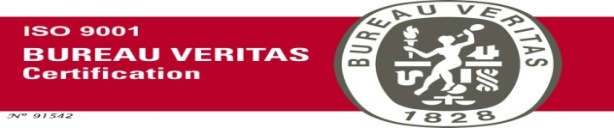 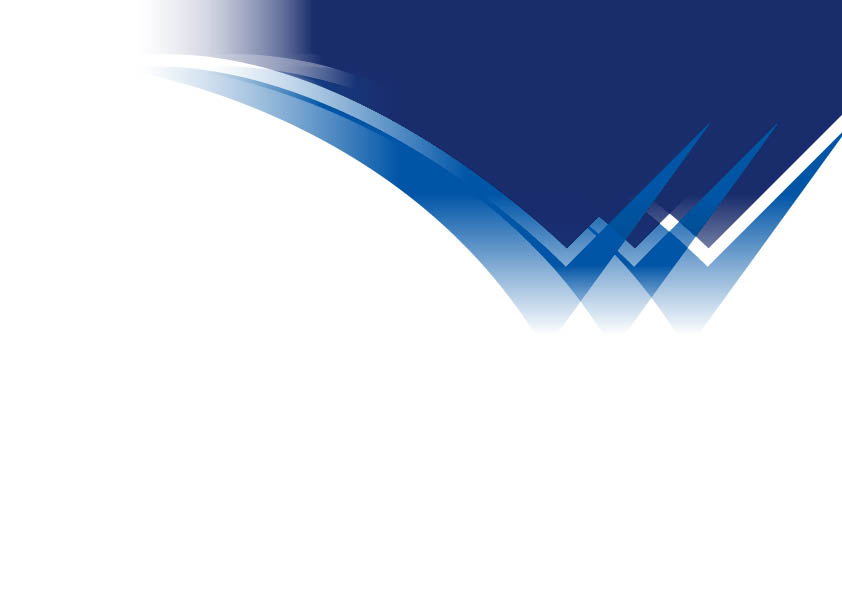 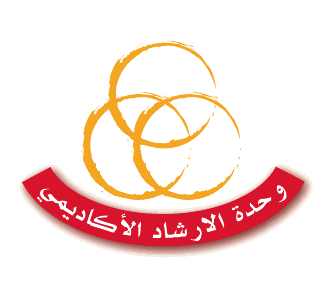 المادة الرابعة والأربعون /
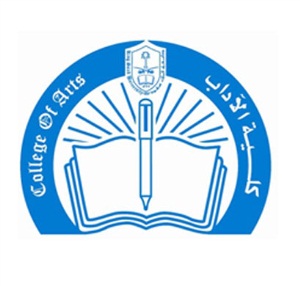 إذا اتضح بعد تحويل الطالب أنه سبق فصله لأسباب تأديبية أوتعليمية فيعد قيده ملغي من تاريخ قبول تحويله للجامعة .
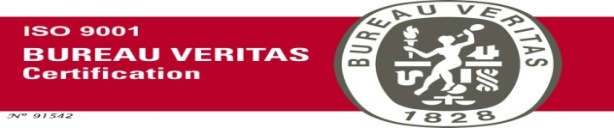 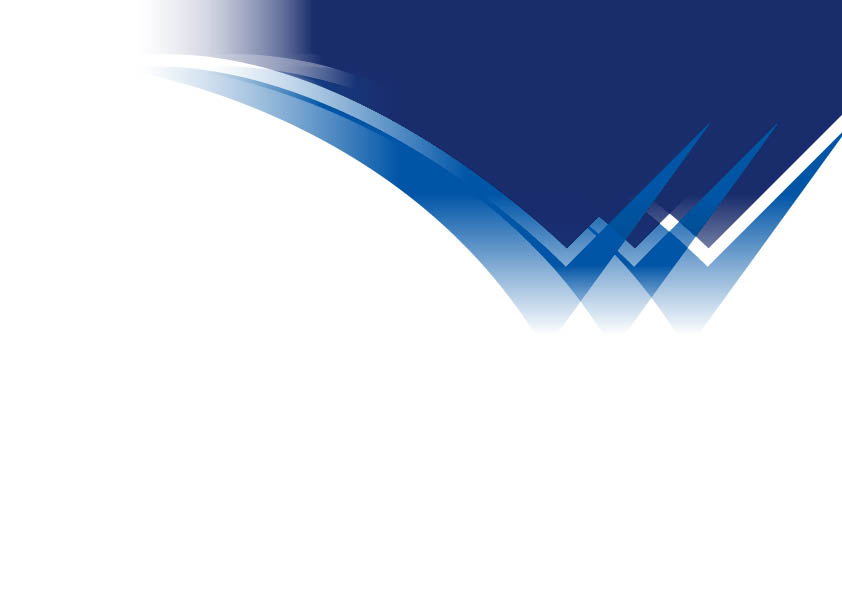 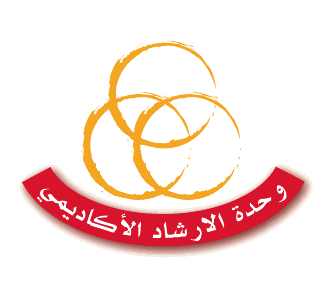 المادة الخامسة والأربعون /
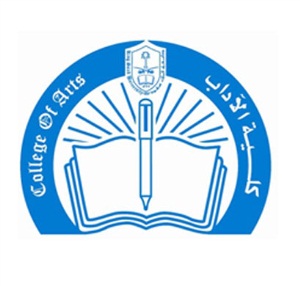 يتم تحويل الطالب في أي فصل دراسي من جامعة إلى أخرى وفقاً للإجراءات والمواعيد المعلنة في الجامعة المحول إليها في ضوء الضوابط العامة للتحويل .
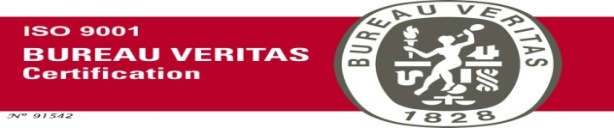 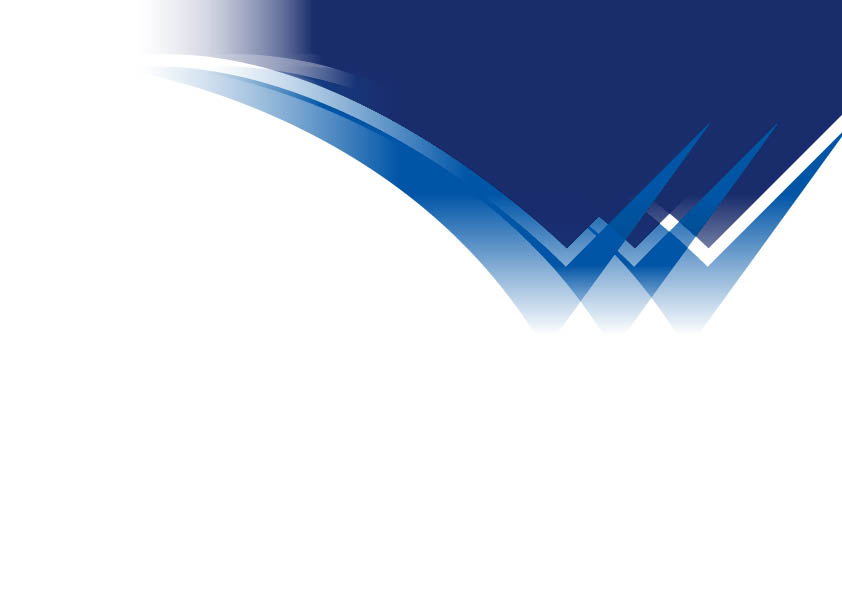 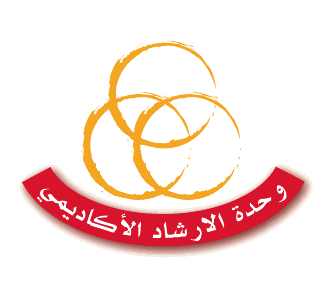 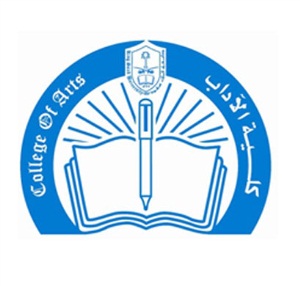 2- التحويل من كلية إلى أخرى داخل الجامعة
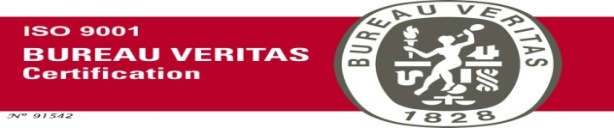 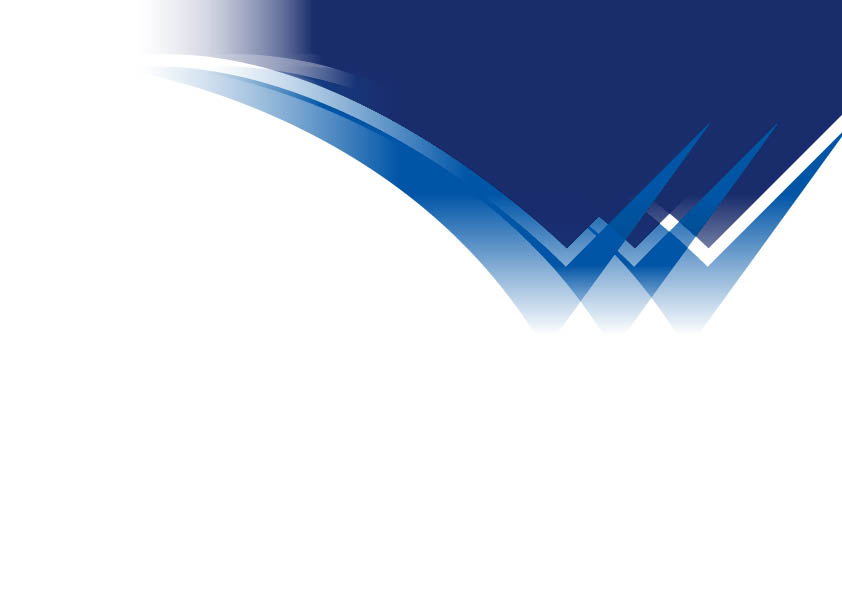 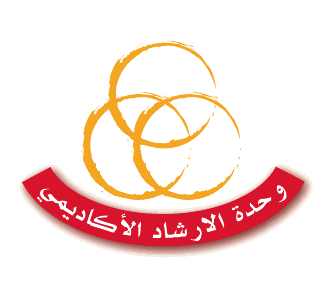 المادة السادسة والأربعون /
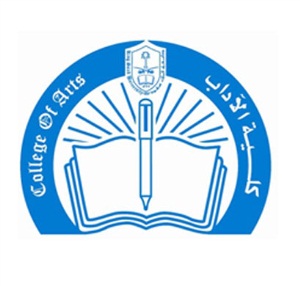 يجوز تحويل الطالب من كلية إلى أخرى داخل الجامعة وفقاً للضوابط التي يقرها مجلس الجامعة.
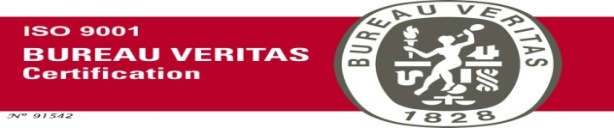 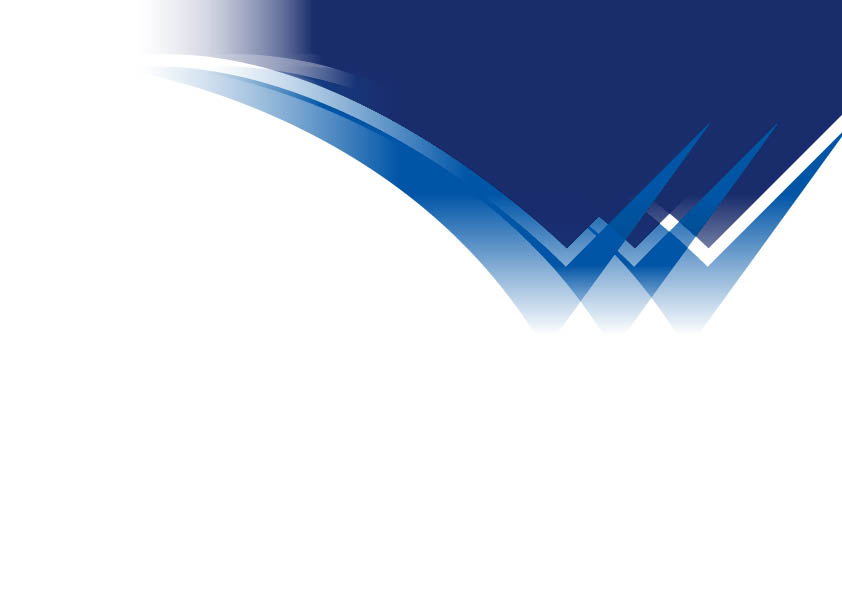 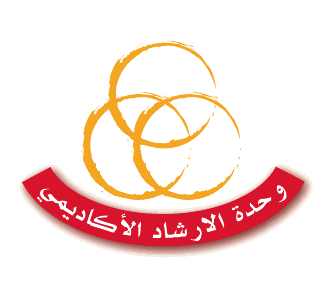 المادة السابعة والأربعون /
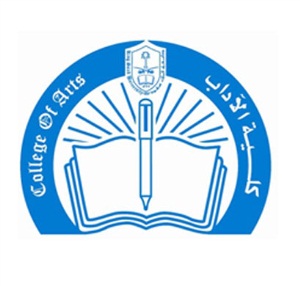 تثبت في السجل الأكاديمي للطالب المحول من كلية إلى أخرى جميع المواد التي سبق له دراستها ، ويشمل ذلك التقديرات والمعدلات الفصلية والتراكمية طوال دراسته في الجامعة .
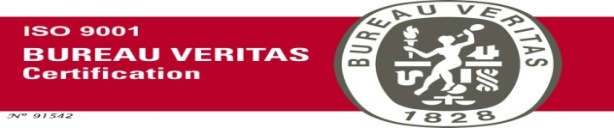 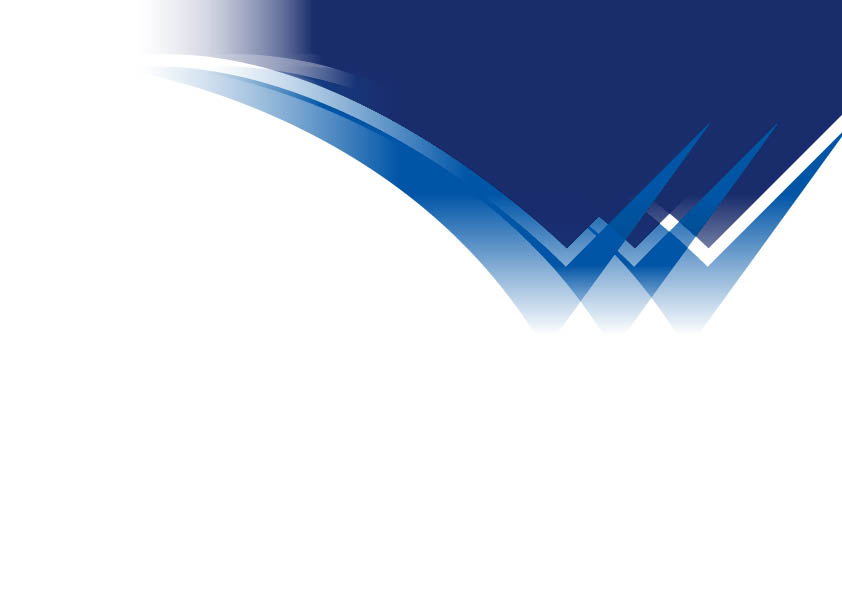 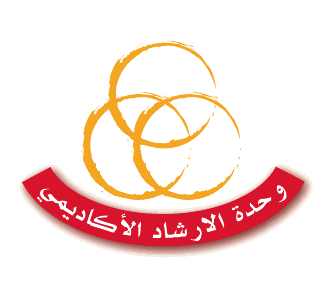 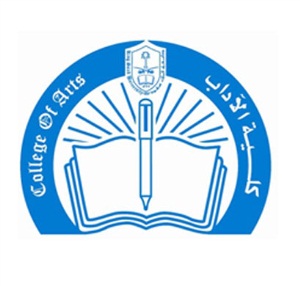 3-التحويل من تخصص إلى آخر داخل الكلية
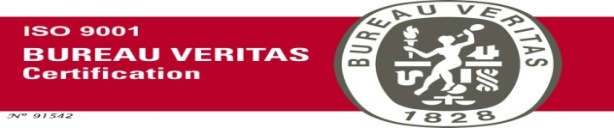 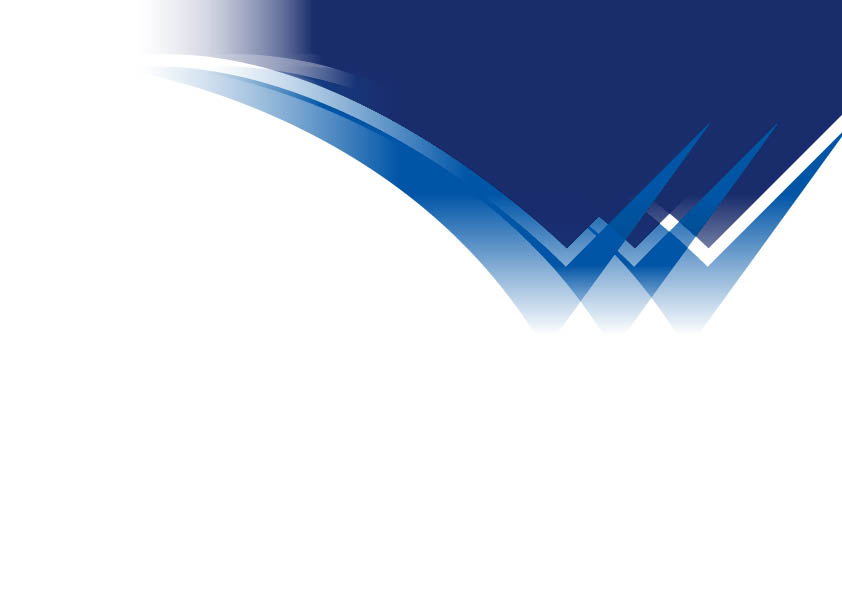 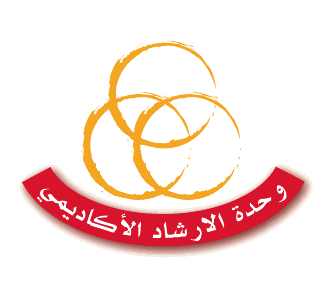 المادة الثامنة والأربعون /
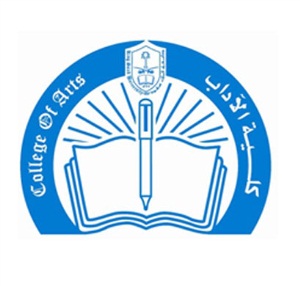 يجوز للطالب بعد موافقة عميد الكلية التحويل من تخصص إلى تخصص آخر داخل الكلية وفق ضوابط يضعها مجلس الكلية .
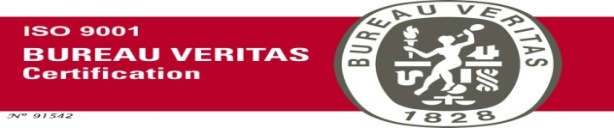 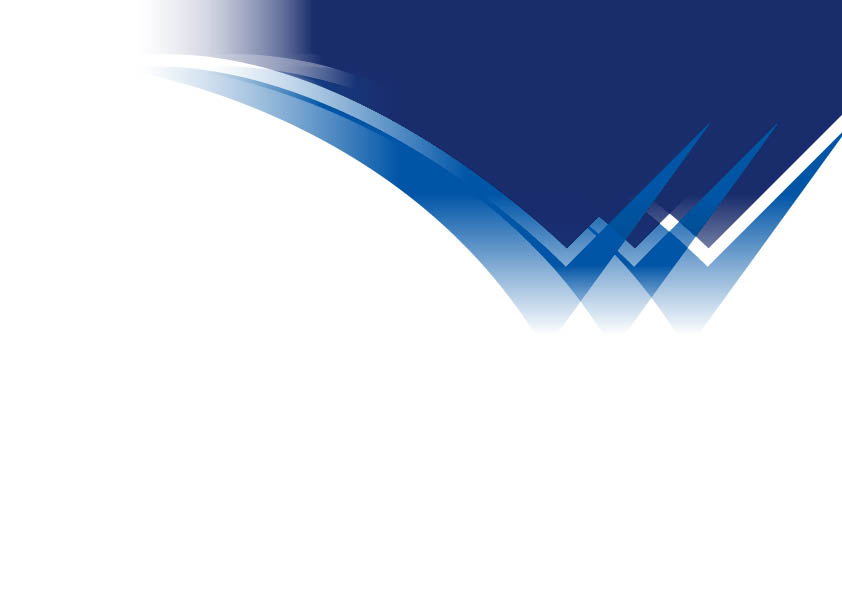 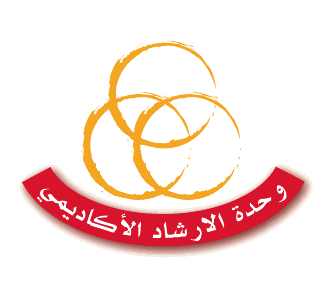 المادة التاسعة والأربعون /
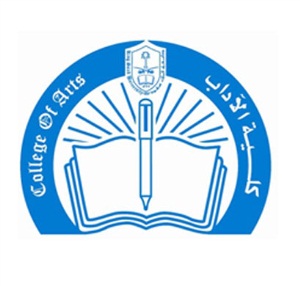 تثبت في السجل الأكاديمي للطالب المحول من تخصص إلى آخر جميع المواد التي سبق له دراستها ، ويشمل ذلك التقديرات والمعدلات الفصلية والتراكمية طوال دراسته في الجامعة .
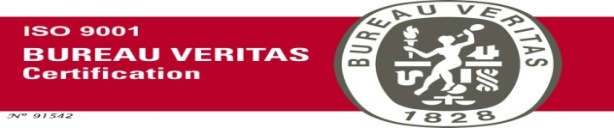 ختاما شكرا لحسن الإصغاء




مع تحياتي
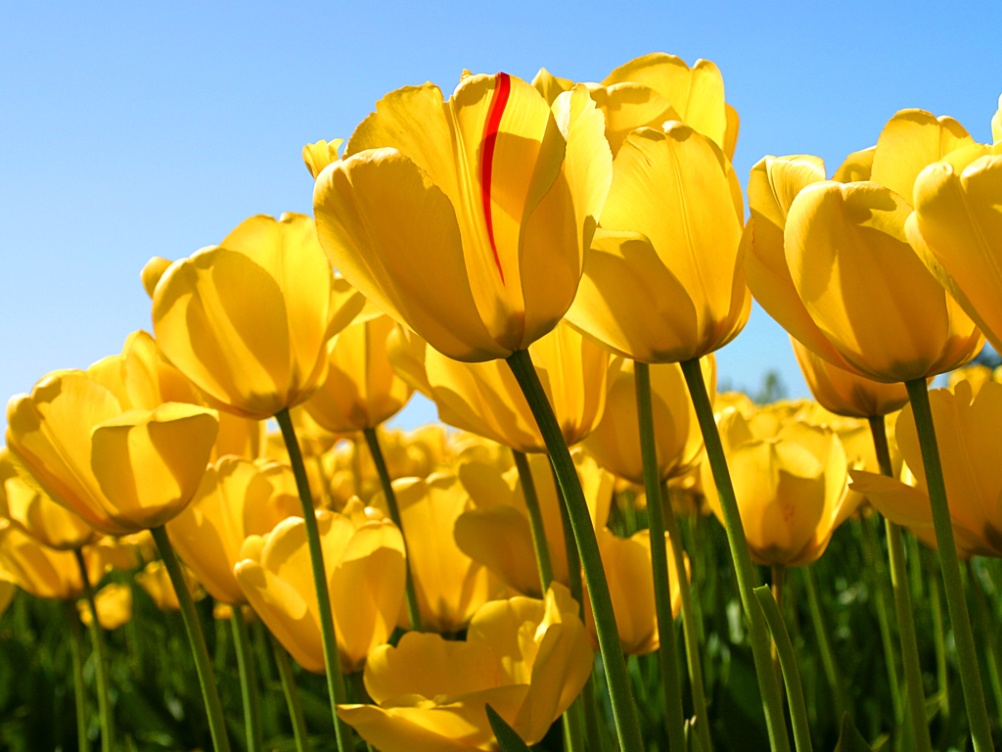